Management rozvoje měst a regionů
Josef Kunc, Petr Tonev, Markéta Novotná (ESF MU) 
Petr Šašinka, Soňa Raszková (MMB)
1
MRMR Management rozvoje měst a regionů
Přednášky - obsah
Globalizace – prostorová, společenská a ekonomická restrukturalizace měst
Co je město? Vývoj měst v historické a současné perspektivě 
Novodobý historický vývoj sídel a měst v ČR (20. stol., obecní zřízení atd., poválečný vývoj, centrální plánování, středisková soustava atd.) 
Udržitelné město, cestovní ruch ve městě 
Městské plánování a urbanismus 
Strategické plánování na úrovní měst a metropole (se zaměřením na Brno/BMO)
Čtecí týden
Vzestup a pád města. Historie vepsaná do současnosti
Industriální a postindustriální město
Prostorová a socioekonomická transformace vybraných měst ve střední Evropě
Kulturní a kreativní město, smart city
Evropská a česká urbánní politika 
Budoucnost měst a metropolitních oblastí
2
MRMR Management rozvoje měst a regionů
Přednášky - obsah
Přednášky budou mít vždy určitou teoretickou a faktografickou část, na kterou (často) naváží případové studie a příklady dobré praxe z ČR a Evropy (zejména) i světa a interpretační a diskusní komentáře přednášejícího.

Budeme mít tři přednášky od externích vyučujících, absolventů ESF MU, aktuálně působících na Oddělení řízení ITI a metropolitní spolupráce MMB.
3
MRMR Management rozvoje měst a regionů
Semináře - obsah
1) Exkurze – Chytrá čtvrť Špitálka, Kreativní centrum Brno (diskuse), spolupráce s MMB

2) Urbania – story mapa a řízená diskuse, spolupráce s MMB

3) Nové trendy v rozvoji měst (projekt, prezentace, diskuse), spolupráce s MMB

3) Ekonomická, sociální a prostorová proměna města (projekt, prezentace, diskuse)
4
MRMR Management rozvoje měst a regionů
Globalizace a ekonomická a sociální restrukturalizace měst a městských struktur
Přednáška č. 1
5
MRMR Management rozvoje měst a regionů
Globalizace
Města a globalizace
ekonomická, 
prostorová, 
sociální restrukturalizace a proměna.


Co je to globalizace? A co přinesla světu dobrého či špatného?
6
MRMR Management rozvoje měst a regionů
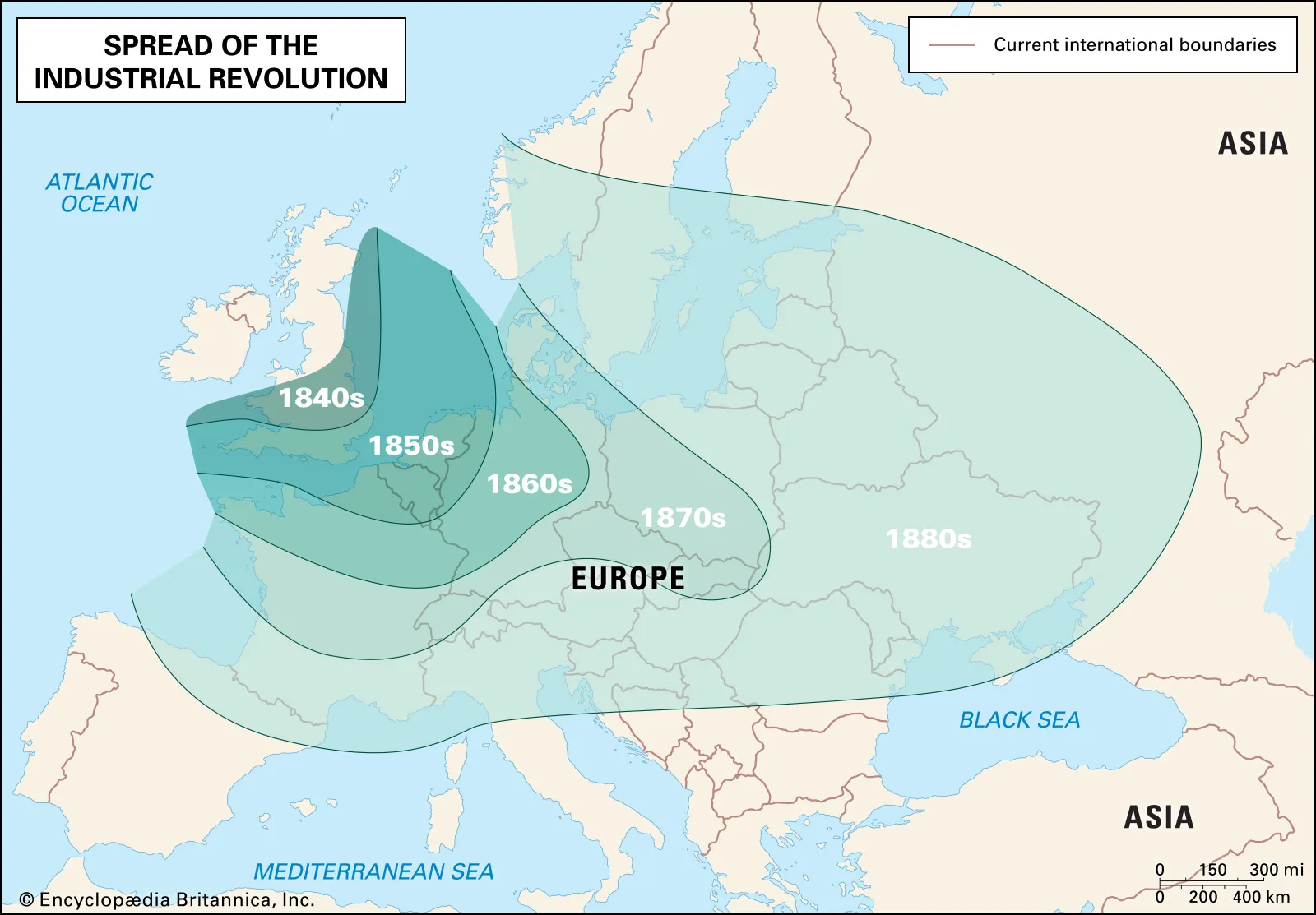 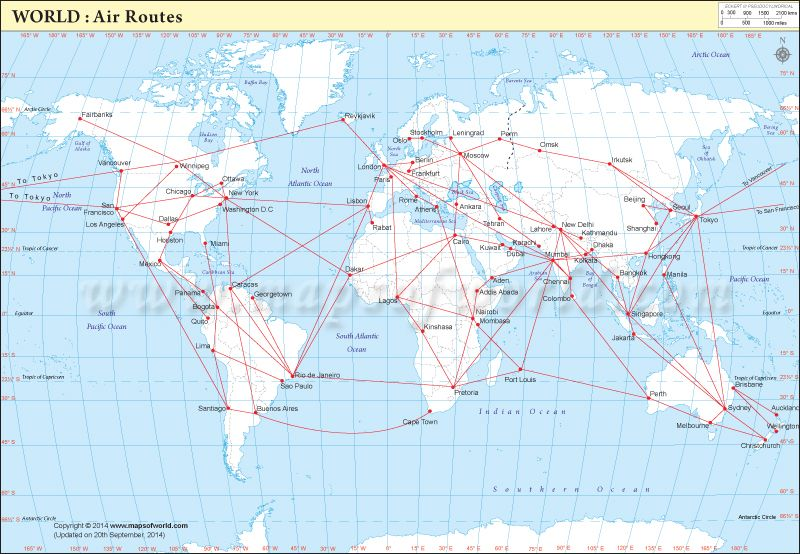 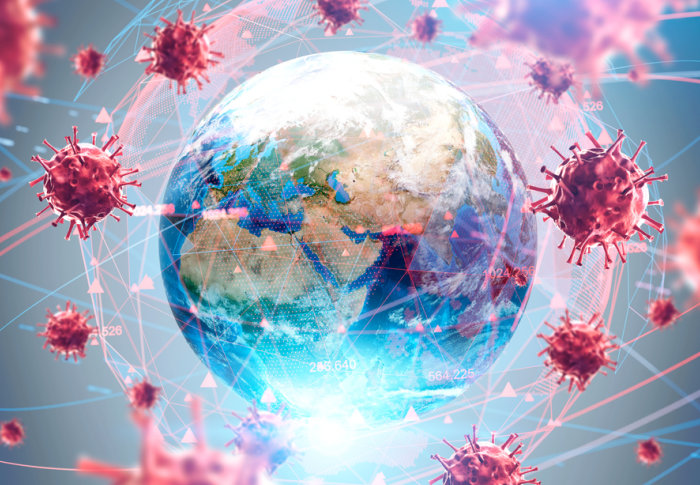 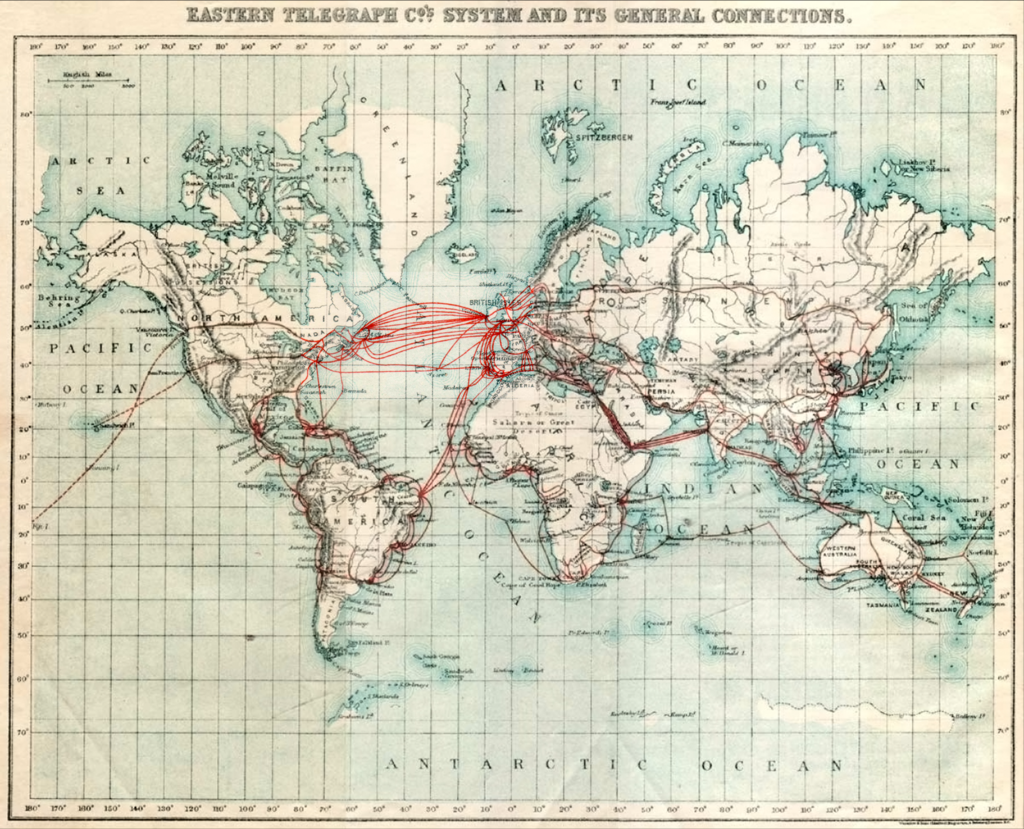 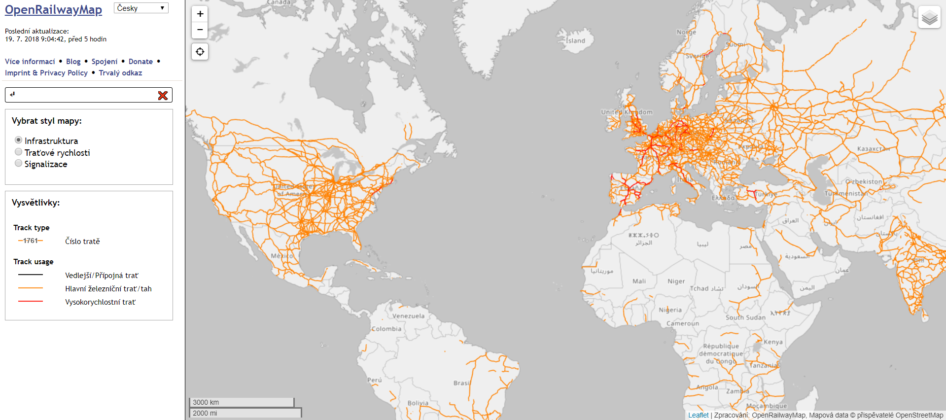 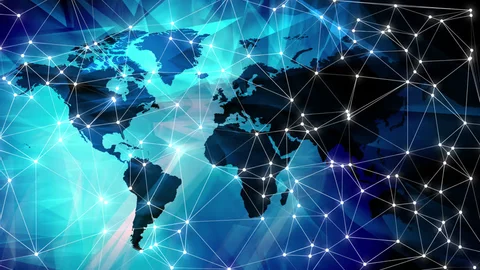 7
MRMR Management rozvoje měst a regionů
Globalizace
Globalizace v nejobecnějším smyslu slova znamená rozšíření určitého jevu po celé zeměkouli (dříve stačil i kontinent, několik států…). 

To ovšem není v zásadě nic nového, tato situace již v minulosti nastala mnohokrát.

Nový je rozsah, provázanost a dopady tohoto „rozšíření“, jeho míra a intenzita.
8
MRMR Management rozvoje měst a regionů
Globalizace
Globalizace je proces, který lze obecně charakterizovat jako přechod do jiného řádu (řád = (prostorové měřítko). 

Globalizace je rostoucí ekonomická vzájemná závislost zemí ve světovém měřítku v důsledku rostoucího objemu a druhu přeshraničních transakcí zboží a služeb a toku mezinárodního kapitálu, jakož i rychlejšího a rozsáhlejšího šíření technologií.

Nebo také proměna prostorové organizace společenských vztahů a transakcí…
9
MRMR Management rozvoje měst a regionů
Globalizace
Globalizace začala jako ekonomický proces, který se vyznačoval tím, že většina obchodování se odehrávala mezi … 
… nadnárodními společnostmi, jež mají zásadní podíl na ekonomických aktivitách celého světa (70-80 %).

Dříve: obchod s hmotnými komoditami a zbožím

Nyní: doplněno o nehmotné statky a peníze, investice apod.
10
MRMR Management rozvoje měst a regionů
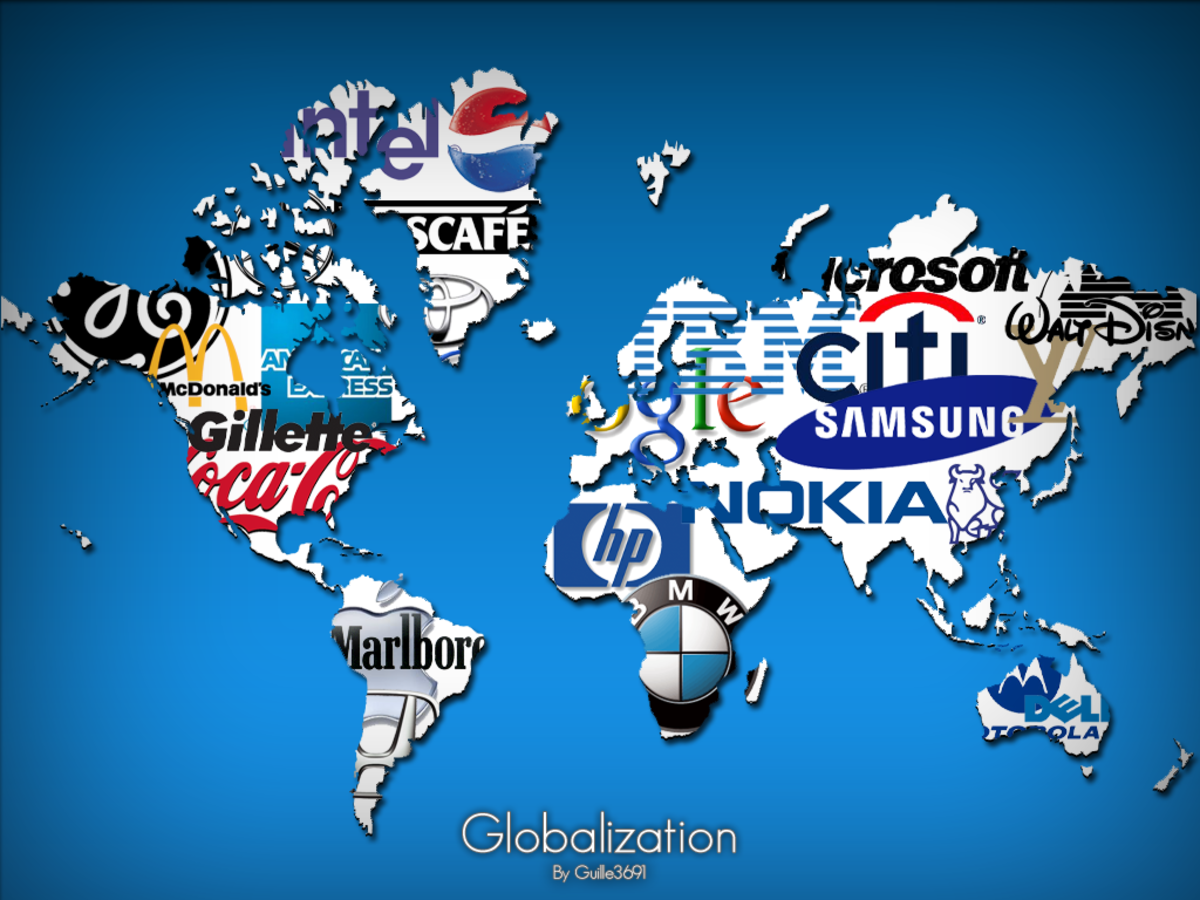 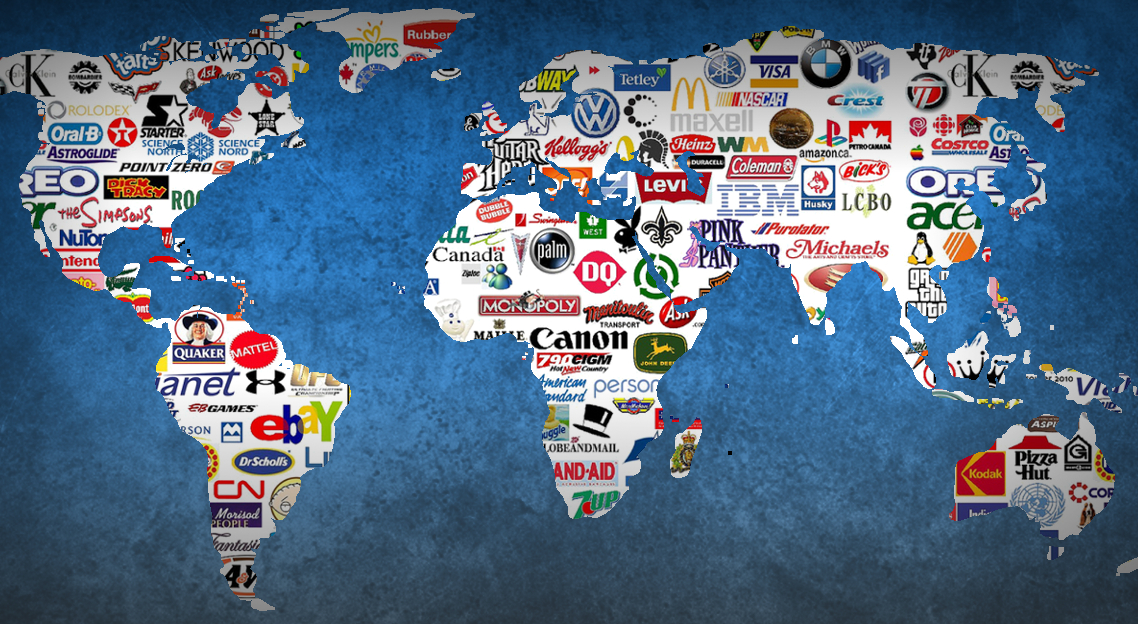 11
MRMR Management rozvoje měst a regionů
Vývoj globalizace
Globalizace ovšem není pouze jevem současnosti.
 
Většinou se rozlišují tři globalizační vlny (někteří autoři jich rozlišují i více)… Trefili byste zhruba období?
12
MRMR Management rozvoje měst a regionů
Vývoj globalizace
První vlna globalizace proběhla zhruba v letech 1860-1914 (Internacionalizace hospodářského života - Globalizace 1.0). Ta byla umožněna:
tovární průmyslovou výrobou,
rozvojem a zdokonalením dopravy (vlaky, zaoceánské lodě, první letadla, první automobily..), 
významnou migrační vlnou lidí, 
růstem mezinárodního obchodu,
vznikem světového trhu s komoditami… 

Světovou mocností byla tehdy..? 
… Velká Británie, která ovládala polovinu tehdejšího více či méně „civilizovaného“ světa. Tato vlna byla ukončena 1. světovou válkou.
13
MRMR Management rozvoje měst a regionů
Vývoj globalizace
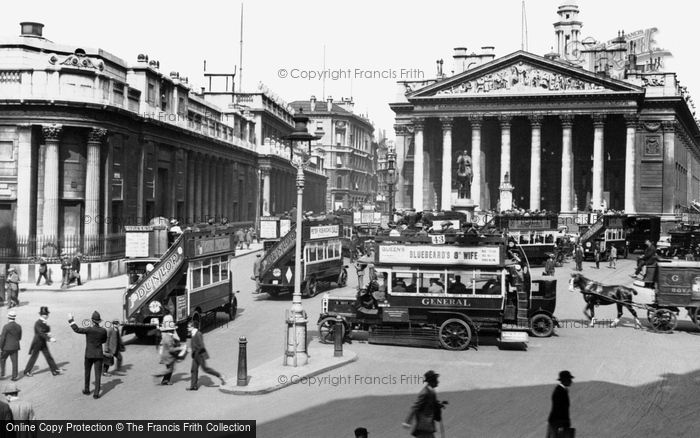 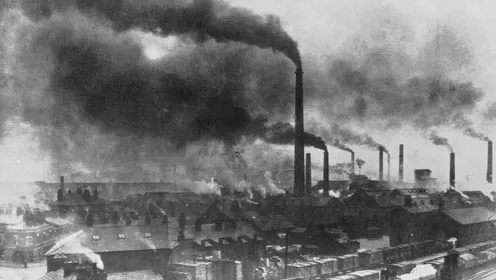 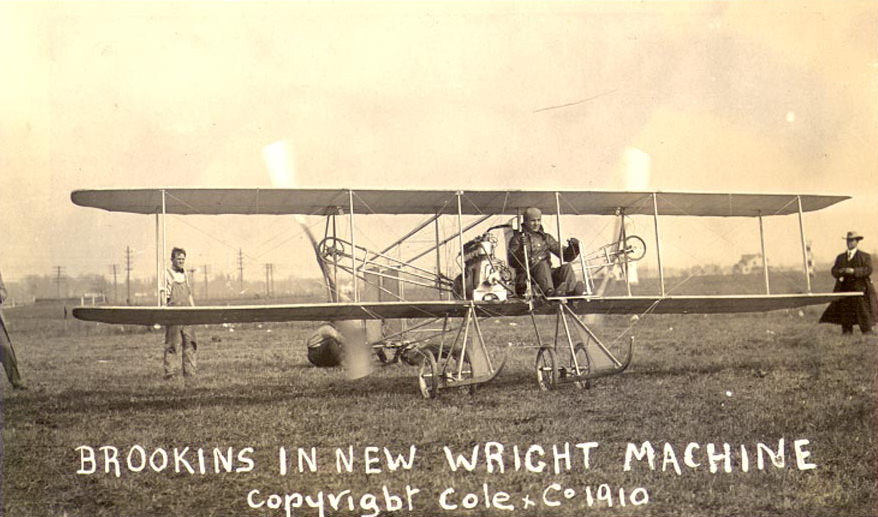 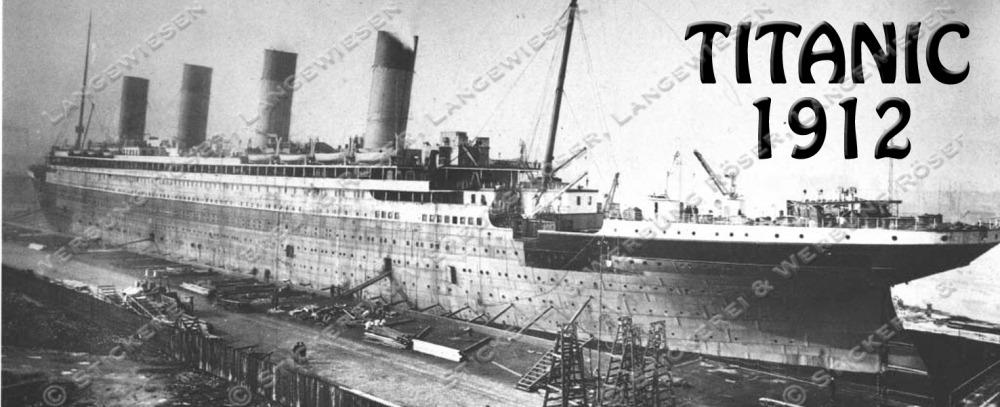 14
MRMR Management rozvoje měst a regionů
Vývoj globalizace
Druhá vlna globalizace proběhla po 2. světové válce, zhruba mezi roky 1950-1980 (v 60. letech se objevil i tento konkrétní pojem) jako reakce na potřebu nových nadnárodních přístupů k řešení globálních problémů (Reglobalizace – Globalizace 2.0).  Postupně se prosadily:
    - pásová průmyslová výroba (tzv. fordismus a postfordismus),
    - nová média: televize, počítačové technologie (počátek
      Internetu),
    - nové formy dopravy (nadzvuková trysková letadla,   
      rychlovlaky, IAD…),
    - nadnárodní maloobchodní řetězce,      
    - vznik řady celosvětových organizací – Mezinárodní měnový 
      fond, Světová banka, obchodní organizace GATT/WTO…,
    - vznik řady suverénních států a rozmach mezinárodní
      migrace…
15
MRMR Management rozvoje měst a regionů
Vývoj globalizace
Důvody úpadku této éry globalizace (napadlo by Vás něco???)

- zpomalení poválečného ekonomického růstu
- rozpad systému regulace mezinárodního obchodu a stabilního finančního prostředí  (brettonwoodské dohody); uvolnění vazby národních měn na dolar 
- ropná krize v roce 1973 vedla k poklesu spotřeby a celkové změně systému
- pokles amerického průmyslu a vzestup japonského průmyslu (mj. i auta s nízkou spotřebou)
- fordismus se nehodil pro individuální zakázky
- vznik masové zakázkové výroby - nové technologie umožnily ve velkém produkci výrobků, jež jsou upraveny pro konkrétního zákazníka
16
MRMR Management rozvoje měst a regionů
Vývoj globalizace
Globalizace měla překážky v důsledku studené války a souboje Západního a východního bloku, a jejich hospodářských organizací.. Názvy?
(OECD a RVHP) 

Světovou mocností se staly…? 
… USA mimo jiné i díky tzv. Brettonwoodské dohodě (1944, 45 zemí), která stanovila… (víte co?)

systém pevných kurzů hlavních měn vázaných na dolar (ten ještě vázaný na zlato), jako hlavní světovou měnu. 
Co česká koruna? Ta byla vázána na co?
17
MRMR Management rozvoje měst a regionů
Vývoj globalizace
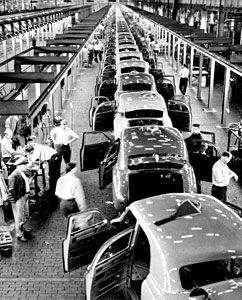 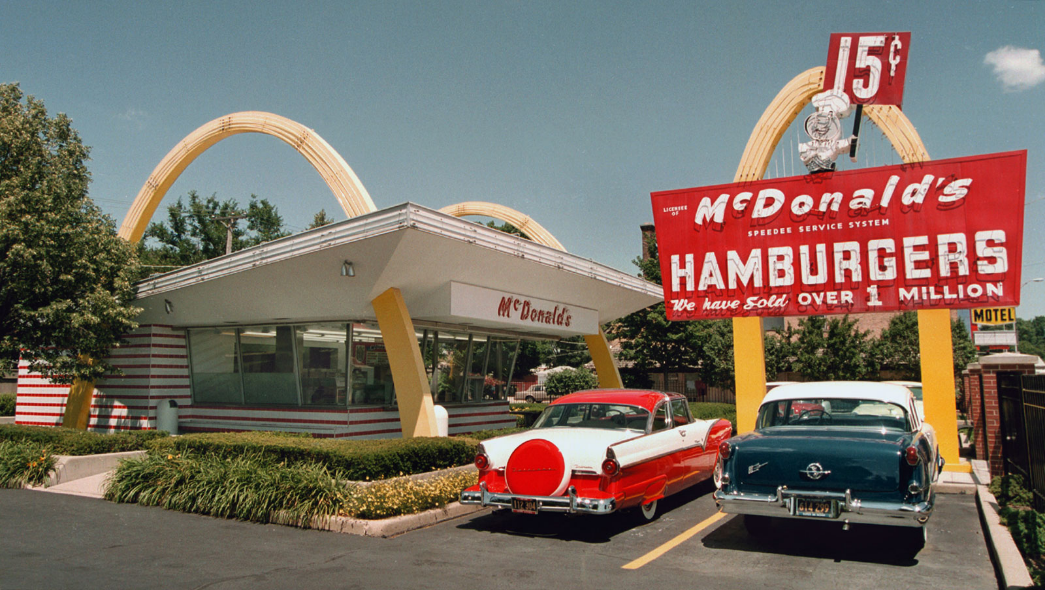 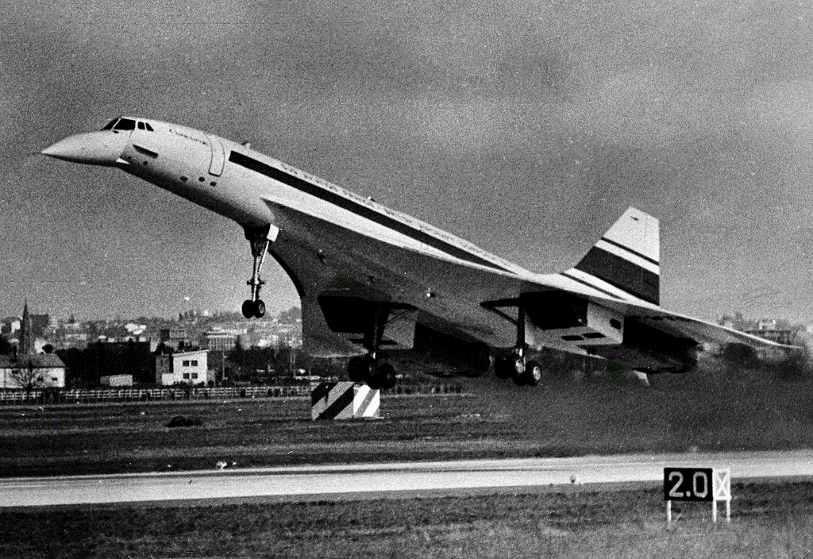 18
MRMR Management rozvoje měst a regionů
Vývoj globalizace
Současná vlna globalizace (hyperglobalizace - Globalizace 3.0) je ovlivněna dalším výrazným rozvojem:
letecké a námořní dopravy, kontejnerové a multimodální dopravy,
komunikačních a informačních technologií…
a specificky Internetu a dalších komunikačních technologií a sociálních sítí,
mezinárodního obchodu i v podobě on-line nakupování,
internacionalizací médií,
globální kultury a životního stylu,
významným ekonomickým vzestupem asijských států (zejména Čína, Hong Kong, Indie, Jižní Korea..),
… a také nejvýznamnější geopolitickou událostí minulého století..?? 
… pádem relativně stabilního a ekonomicky a politicky antagonistického bipolárního světa (Západ vs. Východní blok) na konci 80. let
19
MRMR Management rozvoje měst a regionů
Vývoj globalizace
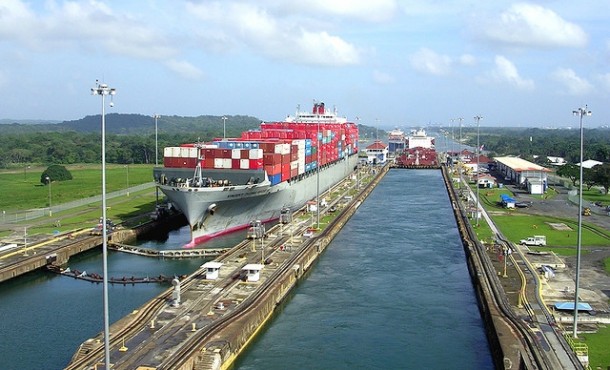 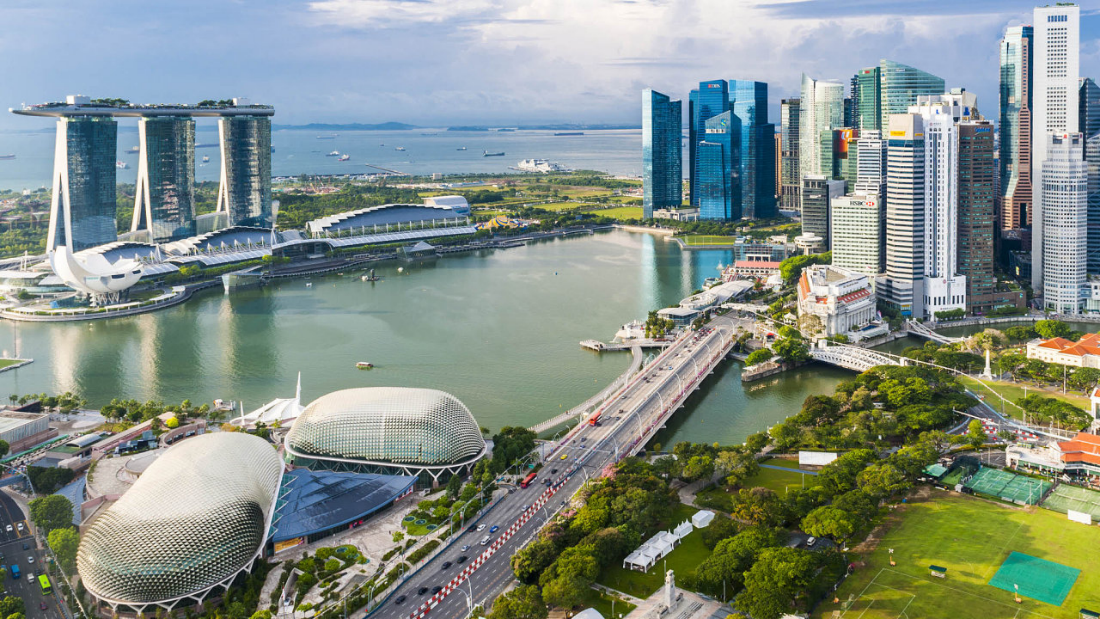 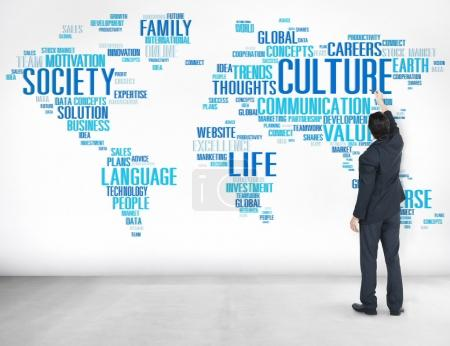 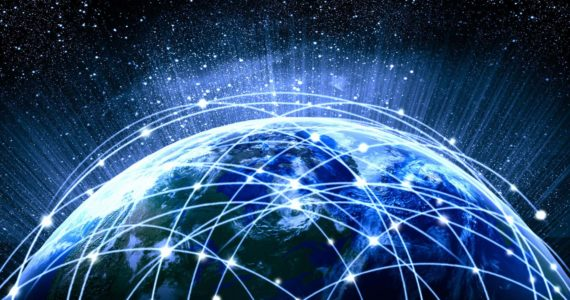 20
MRMR Management rozvoje měst a regionů
Současná globalizace
Globalizaci nelze chápat jako jeden univerzální proces přinášející negativní i pozitivní změny v současném světě, ale spíše jako řadu do různé míry provázaných procesů, vedoucích k celé řadě různě významných globálních posunů či změn (tzv. global shifts).
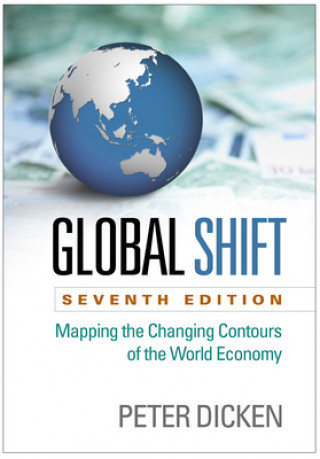 21
MRMR Management rozvoje měst a regionů
Současná globalizace
Páteří globalizace je integrace řízení a organizace výroby a služeb na světové úrovni.

Většina výroby a služeb byla do poloviny 20. století organizována a integrována na úrovni států.

Dílčím způsobem od 2. světové války, a zejména pak od 70. a 80. let, vedla rozsáhlá internacionalizace vlastnictví a řízení velkých firem k narůstající vzájemné propojenosti a integrace výroby zboží a služeb na nadnárodní úrovni. 

Vůdčími aktéry globalizace se stávají nadnárodní společnosti.
22
MRMR Management rozvoje měst a regionů
Současná globalizace
Globalizace „plynule“ navázala na internacionalizaci světového hospodářství, tedy na vývoj překonávající hranice států.

Rozdíl mezi globalizací a internacionalizací?
Internacionalizace = mezinárodní obchod se zbožím, které je vyráběno v rámci národních hospodářství.

V případě globalizace již hranice států nehrají roli mantinelů uvnitř nichž je výrobní proces uzavřen.
23
MRMR Management rozvoje měst a regionů
Současná globalizace
Dochází k vytváření nadnárodních společností, využívajících výhod lokalizace různých částí firmy v různých částech světa.

Produkce zboží a služeb je organizována na nadnárodní úrovni.

Mezinárodním již není jen obchod a výsledek výrobního procesu, ale výrobní proces sám.

Globalizace vytváří funkčně integrovaný systém geograficky rozptýlených ekonomických aktivit.
24
MRMR Management rozvoje měst a regionů
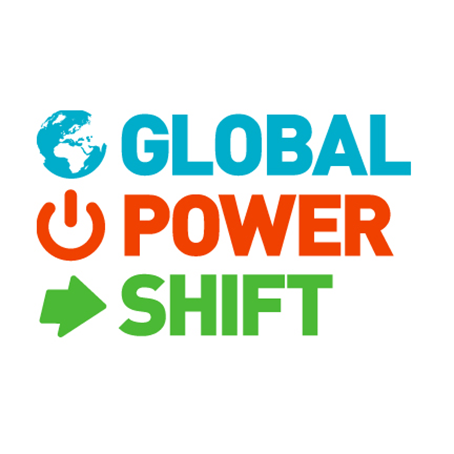 Současná globalizace
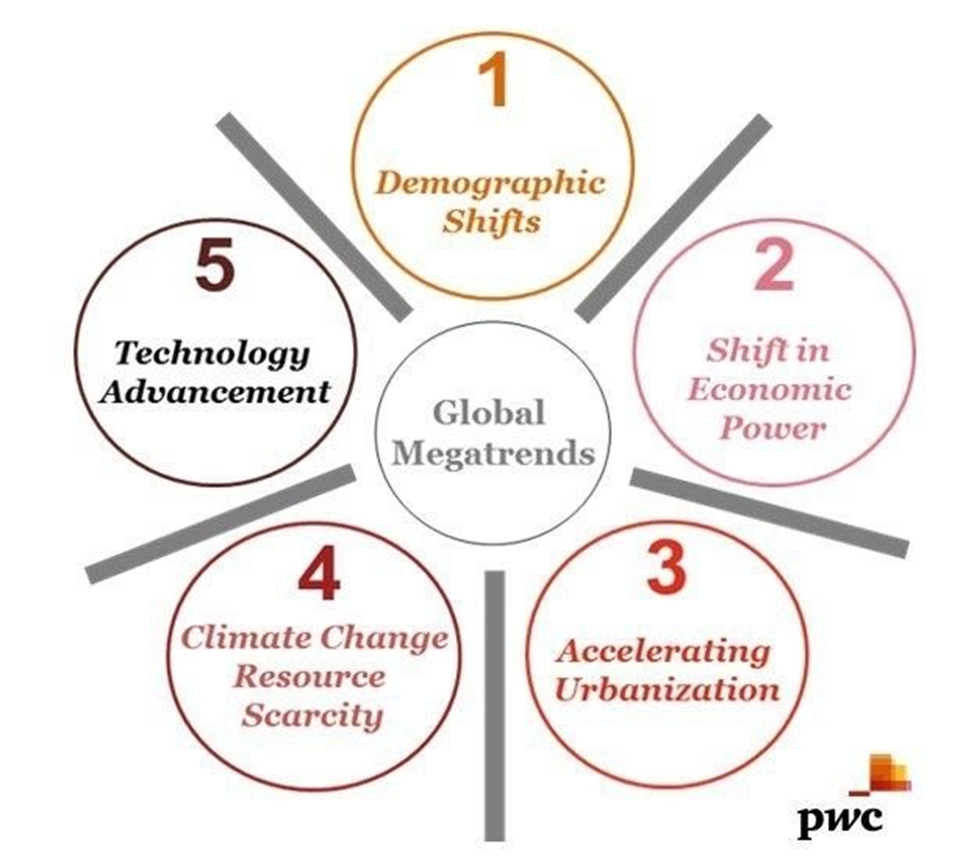 25
MRMR Management rozvoje měst a regionů
Vývoj globalizace - shrnutí
Procesy globalizace vznikly díky následujícím jevům: 
Uvolnění vazby národních měn na dolar (konec Brettonwoodského systému) a přechod k volně plovoucím kurzům společně s ropnou krizí r. 1973 vede k expanzi národních a mezinárodních firem na nové trhy.
Uvolnění kontroly nad přesuny kapitálu.
Především v rozvojových zemích jsou využívány komparativní výhody – nižší náklady na pracovní sílu (díky tomu vznikají nadnárodní společnosti).
Zemím, které se podílí na liberalizovaném obchodě, se vede lépe, než ostatním.
Volnější pohyb kapitálu než práce.
Transfer a adaptace technologií.
Rychlejší a rozsáhlejší možnosti komunikace, technologická informační revoluce.
Hlavním a jednotným dorozumívacím jazykem obchodu se stává angličtina.
26
MRMR Management rozvoje měst a regionů
Globalizace – klady a zápory
Klady ??? 

Zápory ???
27
MRMR Management rozvoje měst a regionů
Globalizace – klady a zápory
Klady
růst objemu mezinárodního obchodu a zboží, 
růst přímých zahraničních investic, 
ekonomický a společenský růst rozvojových zemí, 
rychlý transfer technologií, 
rychlý přenos informací a obecně komunikačních možností,
posilování střední příjmové střídy…
28
MRMR Management rozvoje měst a regionů
Globalizace – klady a zápory
Zápory
zvyšování rozdílů mezi bohatými a chudými,
epidemie a pandemie,
vzájemná hospodářská, finanční i politická závislost zemí a států (globální recese) - hospodářské cykly jednotlivých zemí jsou tak stále více závislé na celosvětovém hospodářském cyklu (problém jednoho strhne i ostatní),
nekontrolovaný tok finančního kapitálu, 
dumpingové a predátorské chování nadnárodních korporací, 
kulturní invaze a mizení lokálních kulturních zvyků,
ekologické katastrofy, 
overtourism a turistifikace,
hackerké útoky, vysoký podíl umělé inteligence na rozhodování…
29
MRMR Management rozvoje měst a regionů
Vypadá to, že záporů je více…
Ekonomická globalizace
Globalizace světového hospodářství se prosazuje jako určité pokračování internacionalizace světového hospodářství.

Zvyšuje závislost trhů a výroby řady zemí díky dynamice obchodu se zbožím a službami, pohybem kapitálu a technologií.
30
MRMR Management rozvoje měst a regionů
Ekonomická globalizace
Za ekonomickou globalizaci lze označit rostoucí integraci (propojování) geograficky rozptýlených ekonomických aktivit.

Dochází k tomu prostřednictvím trhů výrobních faktorů a finální produkce (trhy výrobků a služeb, kapitálu a práce), doprovázených zvyšující se vzájemnou závislostí mezi státy, firmami i participujícími jednotlivci.
31
MRMR Management rozvoje měst a regionů
Ekonomická globalizace
Za stěžejní body ekonomické globalizace jsou tedy považovány tyto faktory:

Integrace národních ekonomik do světového systému.
Vytvoření nových regionálních ekonomických uskupení.
Růst znalostní ekonomiky a ekonomiky služeb.
Měnící se uspořádání světa a konec „ekonomických bojů“ mezi západním a východním blokem.
32
MRMR Management rozvoje měst a regionů
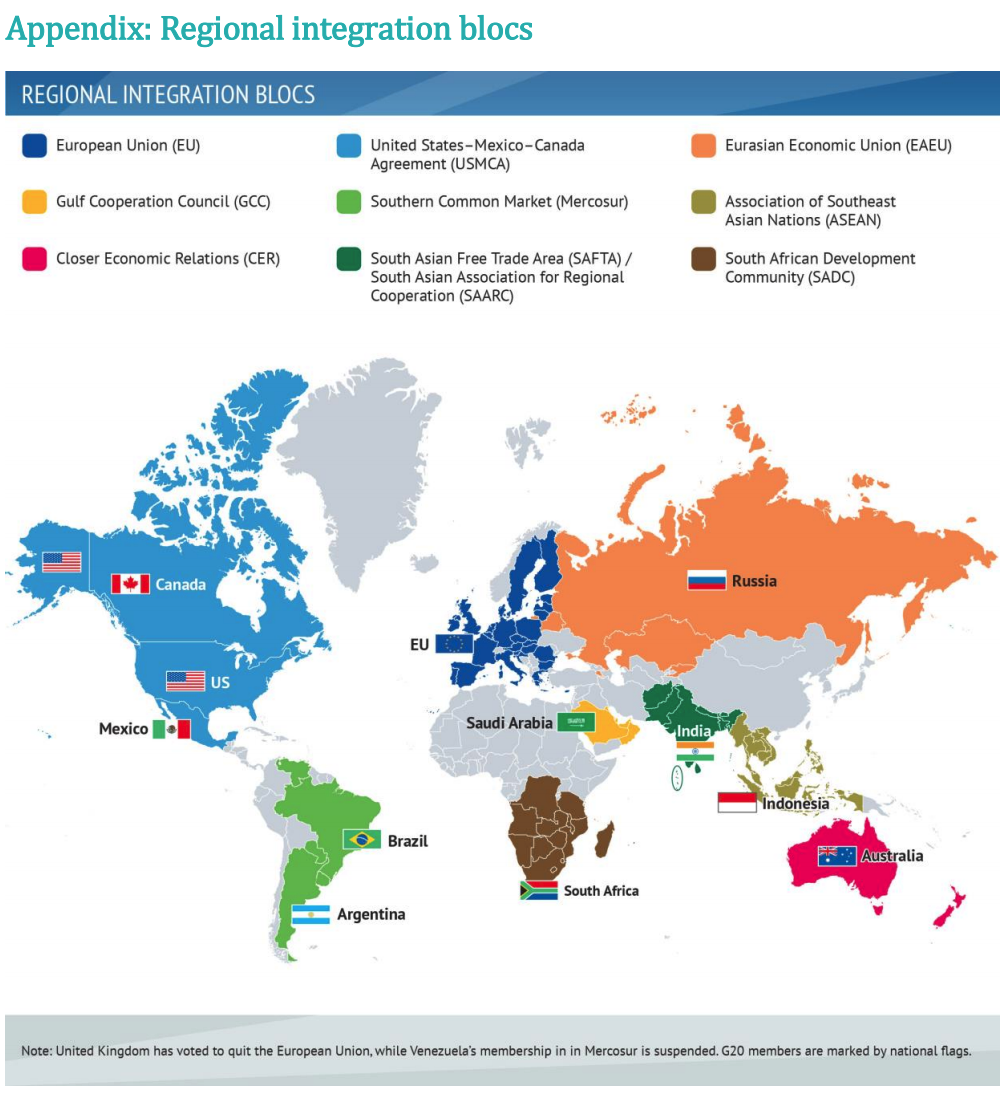 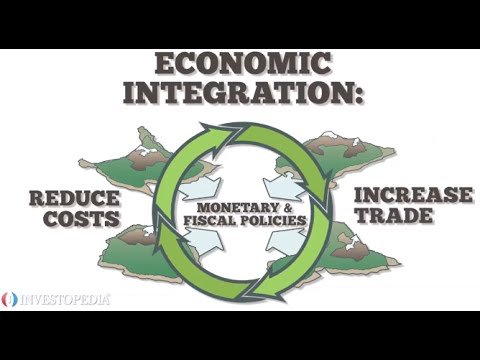 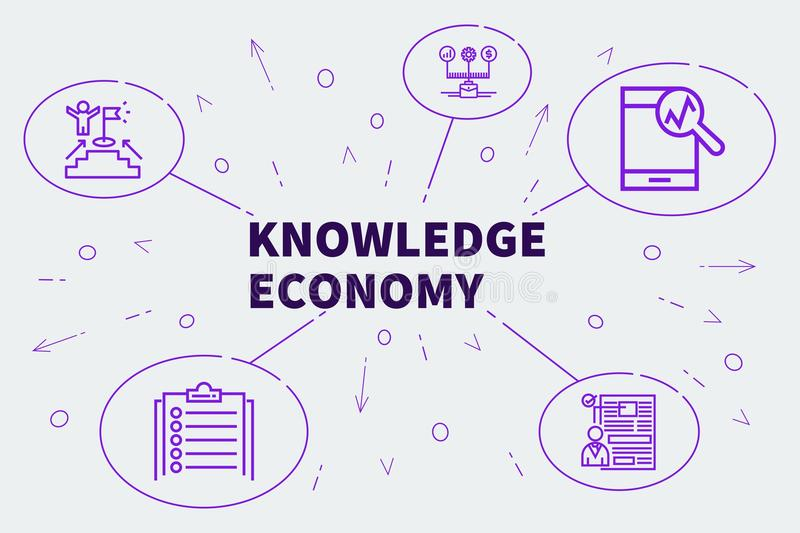 33
MRMR Management rozvoje měst a regionů
Globalizace finančního trhu
Vytvoření nového mezinárodního finančního systému, který je založen na kontinuálním 24-hodinovém obchodování s měnami, akciemi a dalšími finančními produkty, je stěžejním znakem globálního propojování kapitálových trhů.

Nejvýznamnější finanční centra?
34
MRMR Management rozvoje měst a regionů
Globalizace finančního trhu
Finančním trhům dominují tři největší centra: New York, Londýn a Tokio.
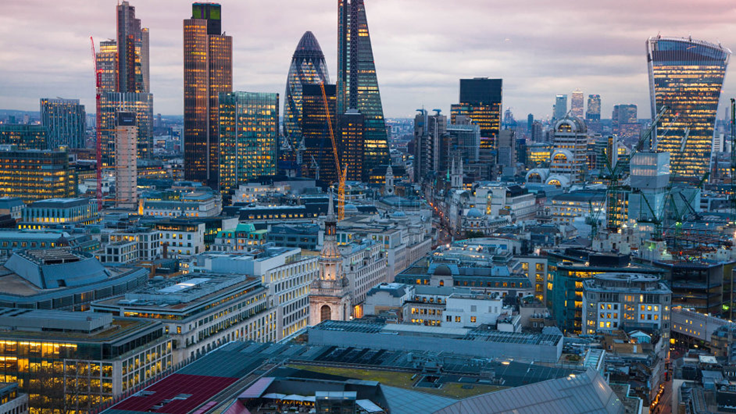 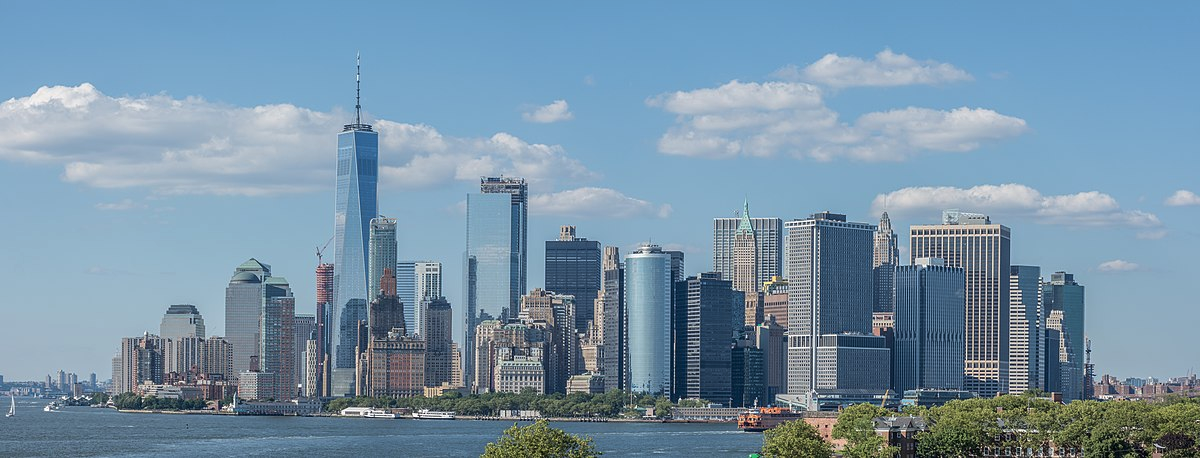 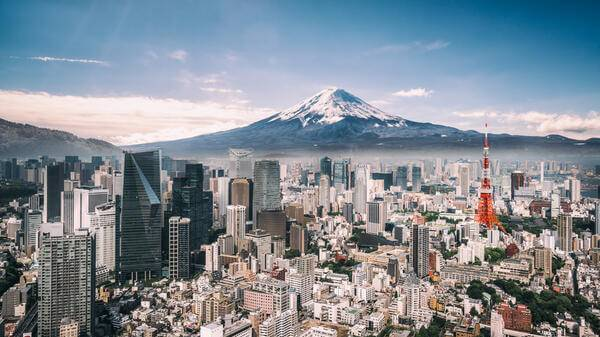 35
MRMR Management rozvoje měst a regionů
Globální město
Jaký podíl obyvatel dnes žije ve městech?
36
MRMR Management rozvoje měst a regionů
Globální město
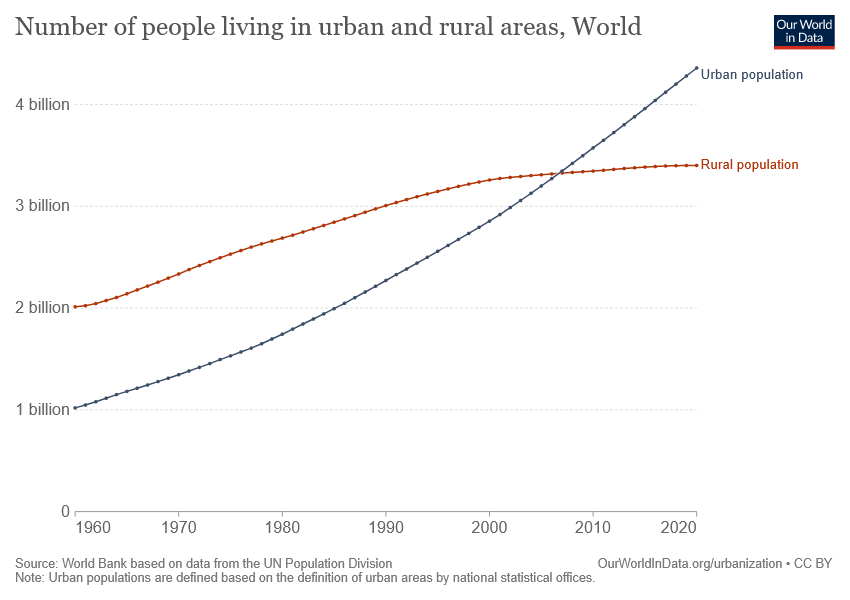 57 %
37
MRMR Management rozvoje měst a regionů
Globální město
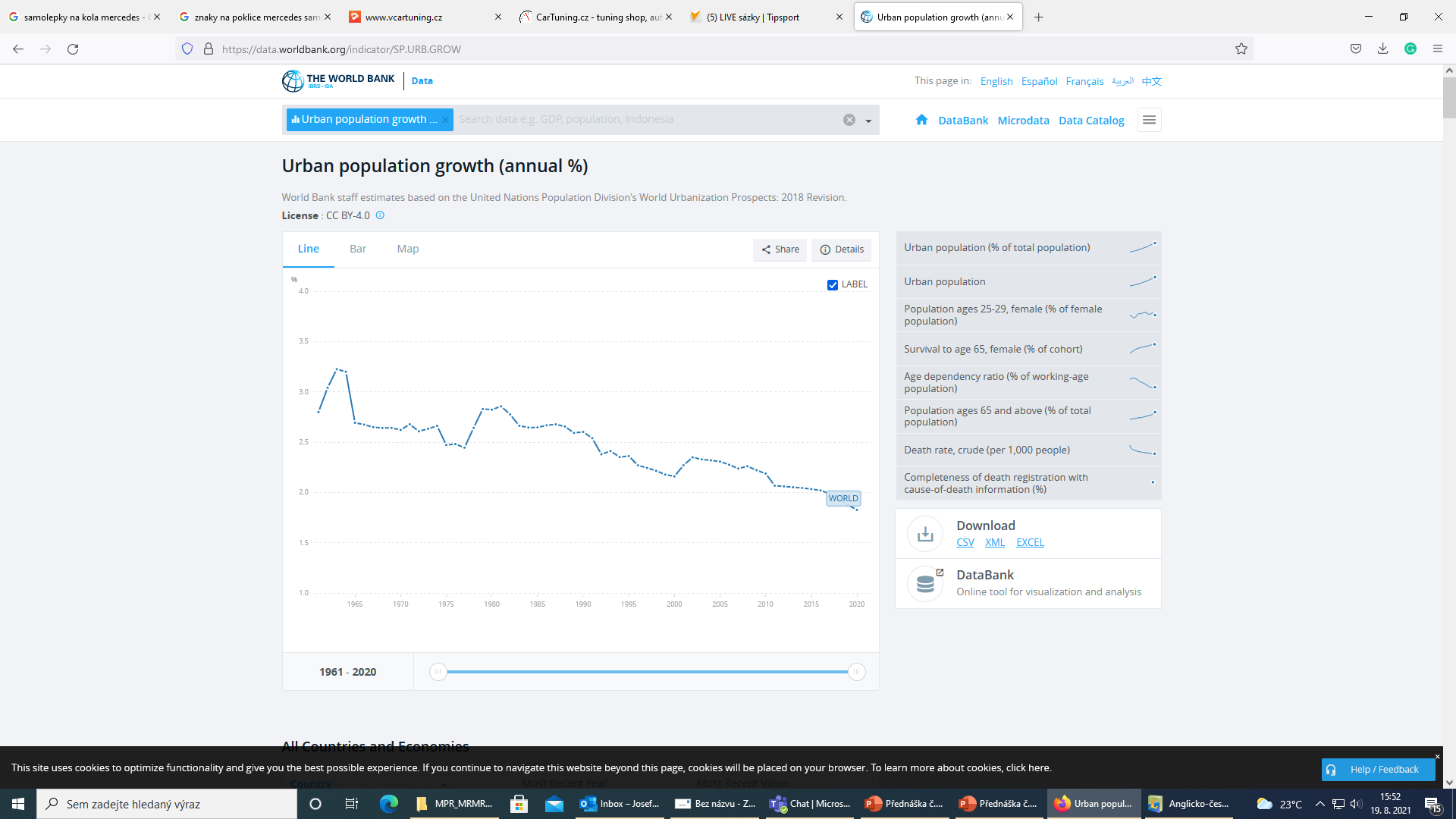 Populační růst 
ve městech od 80. let 
relativně klesá…
38
MRMR Management rozvoje měst a regionů
Globální město
Globální města – města, kde se globalizace utváří a města, sloužící jako řídící centra v rámci globalizujícího se světa -  nejvýznamnější centra s celosvětovou působností (New York, Londýn, Tokio)

Globalizující se města – města ovlivněná procesem globalizace
39
MRMR Management rozvoje měst a regionů
Síť globálních měst
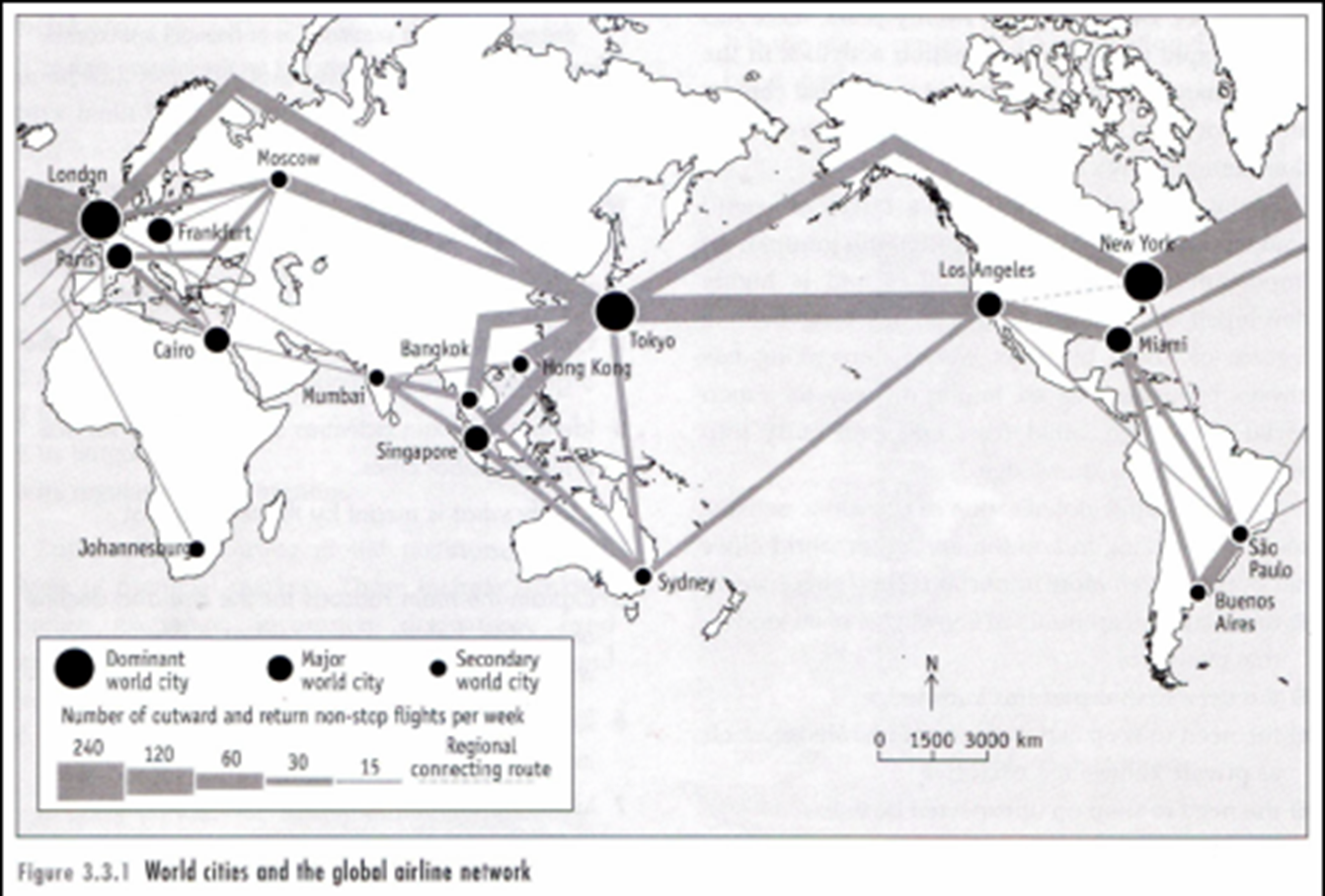 Co Vám na 
této síti měst 
připadá 
zvláštního?
40
MRMR Management rozvoje měst a regionů
Síť globálních měst
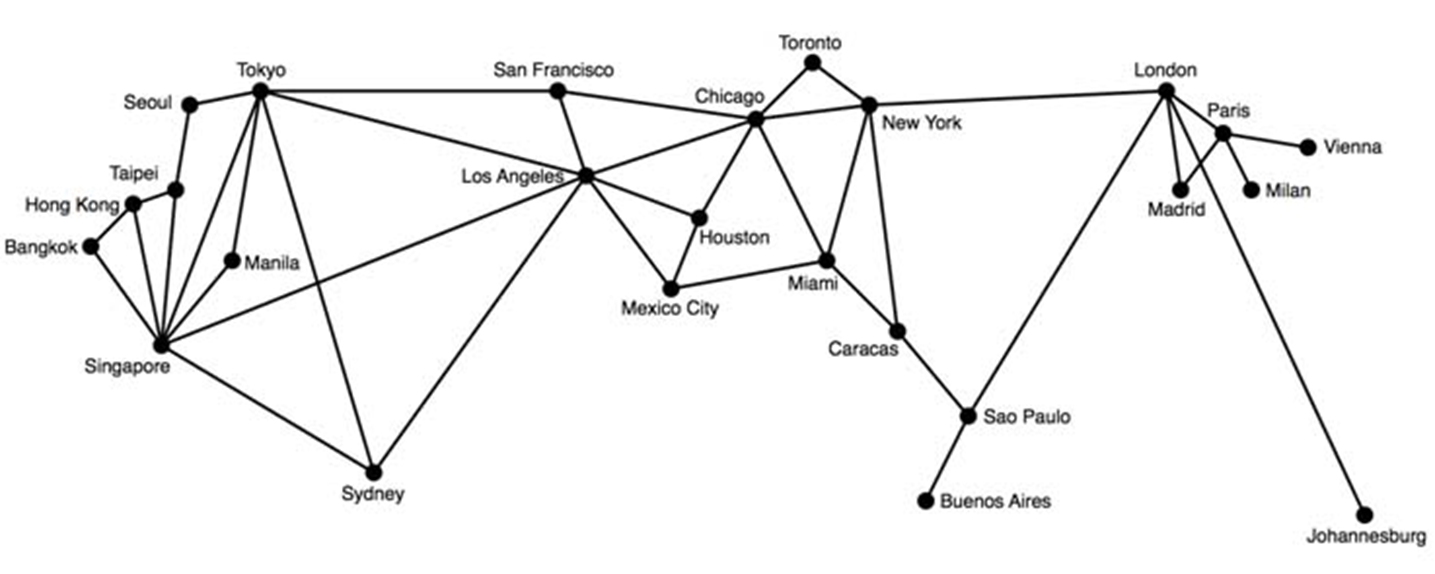 Kdo může nejvíce profitovat z Brexitu 
a postavení Londýna mimo EU?
41
MRMR Management rozvoje měst a regionů
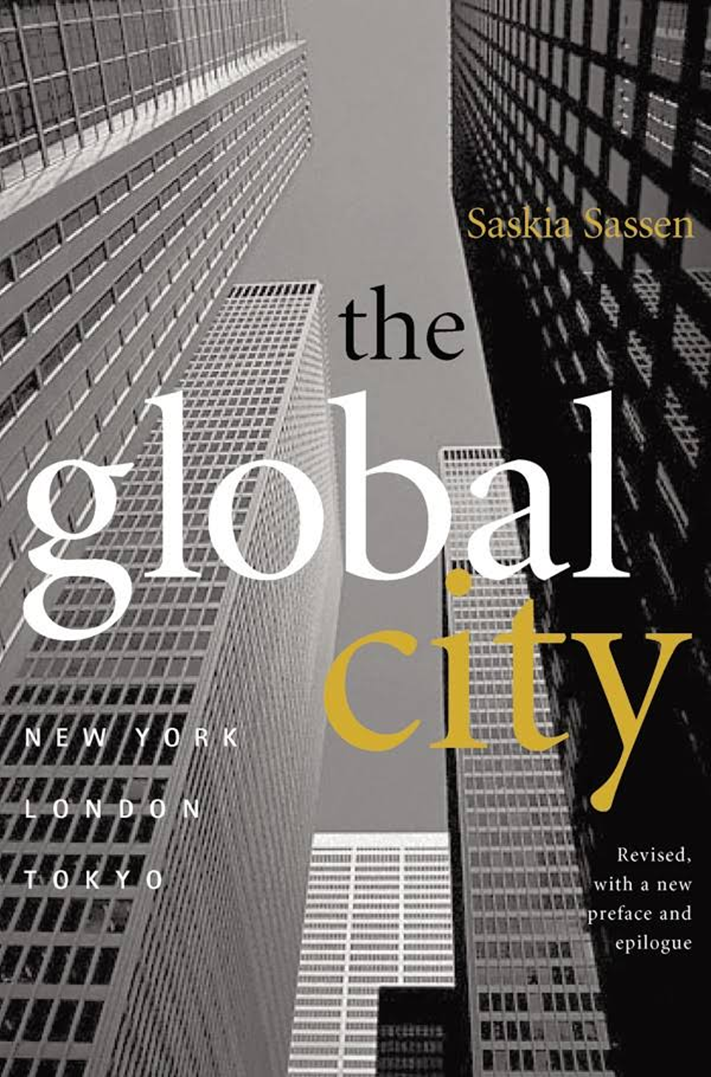 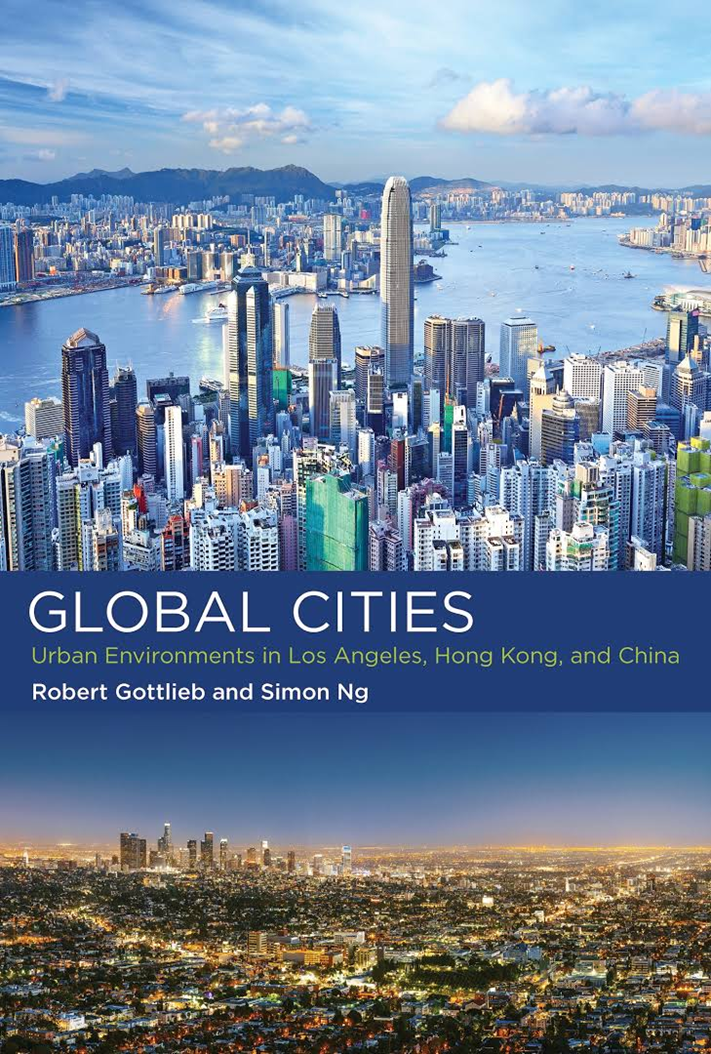 42
MRMR Management rozvoje měst a regionů
Globální město
Proměny globalizujících se měst ovlivňuje několik obecných trendů společenských změn:
internacionalizace z hlediska kapitálu a pracovních sil 
ekonomická restrukturalizace (deindustrializace a terciarizace) 
sociální polarizace 
postmoderní způsob městského života 
deregulace vlivu veřejného sektoru
43
MRMR Management rozvoje měst a regionů
Globální město
Internacionalizace se projevuje  především: 
ve vybraných ekonomických sektorech, kde je výrazný podíl firem v zahraničním nebo mezinárodním vlastnictví (např. finančnictví a služby pro podniky) 
při financování, výstavbě, pronájmu a prodeji nových komerčních nemovitostí mezinárodního standardu 
na trhu práce, kde se vyčleňuje skupina manažerů a zaměstnanců zahraničních společností, pohybujících se mezi světovými centry
Internacionalizace je nejrozvinutější ve městech na nejvyšším stupni světové sídelní hierarchie; ta jsou nazývána globálními / světovými městy
44
MRMR Management rozvoje měst a regionů
Globální město
Globalization and World Cities (GaWC) Research Network – klasifikace měst

Top 10 world cities podle GaWC (2018)

Kdo je na předních příčkách?
45
MRMR Management rozvoje měst a regionů
1 Londýn
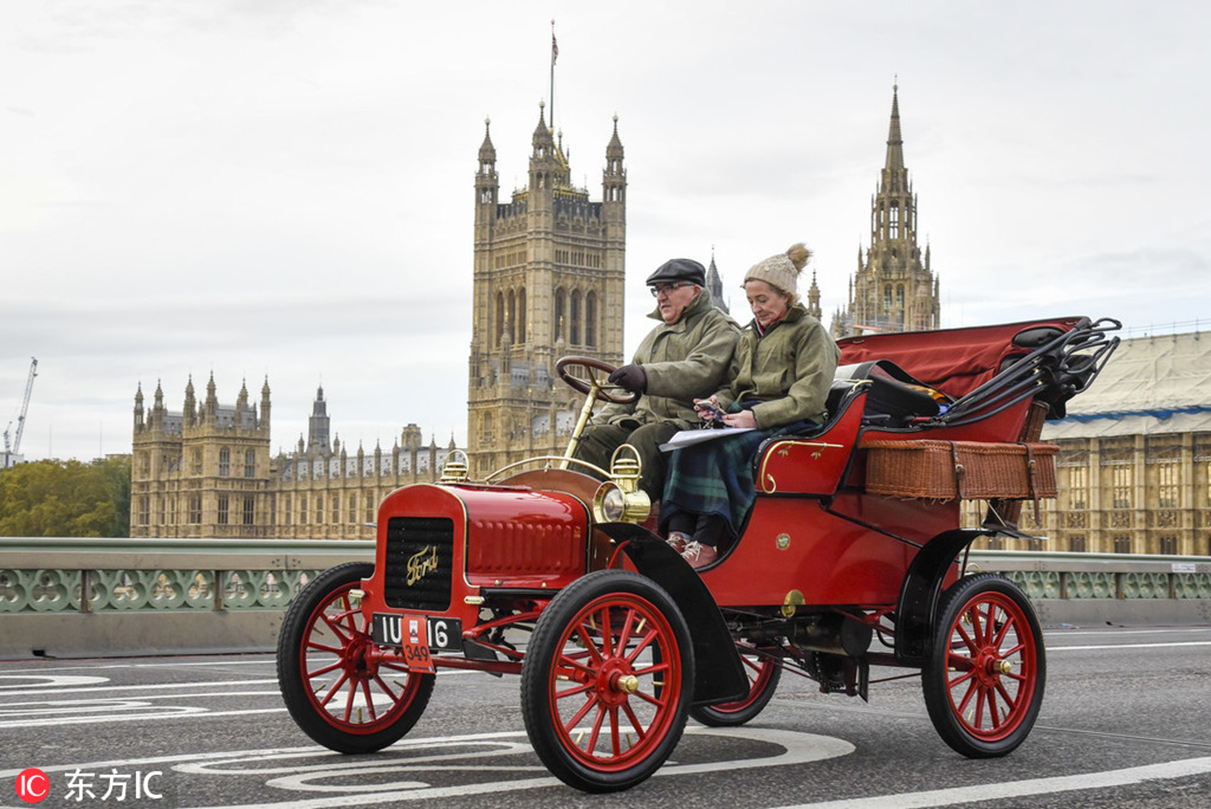 46
MRMR Management rozvoje měst a regionů
2 New York
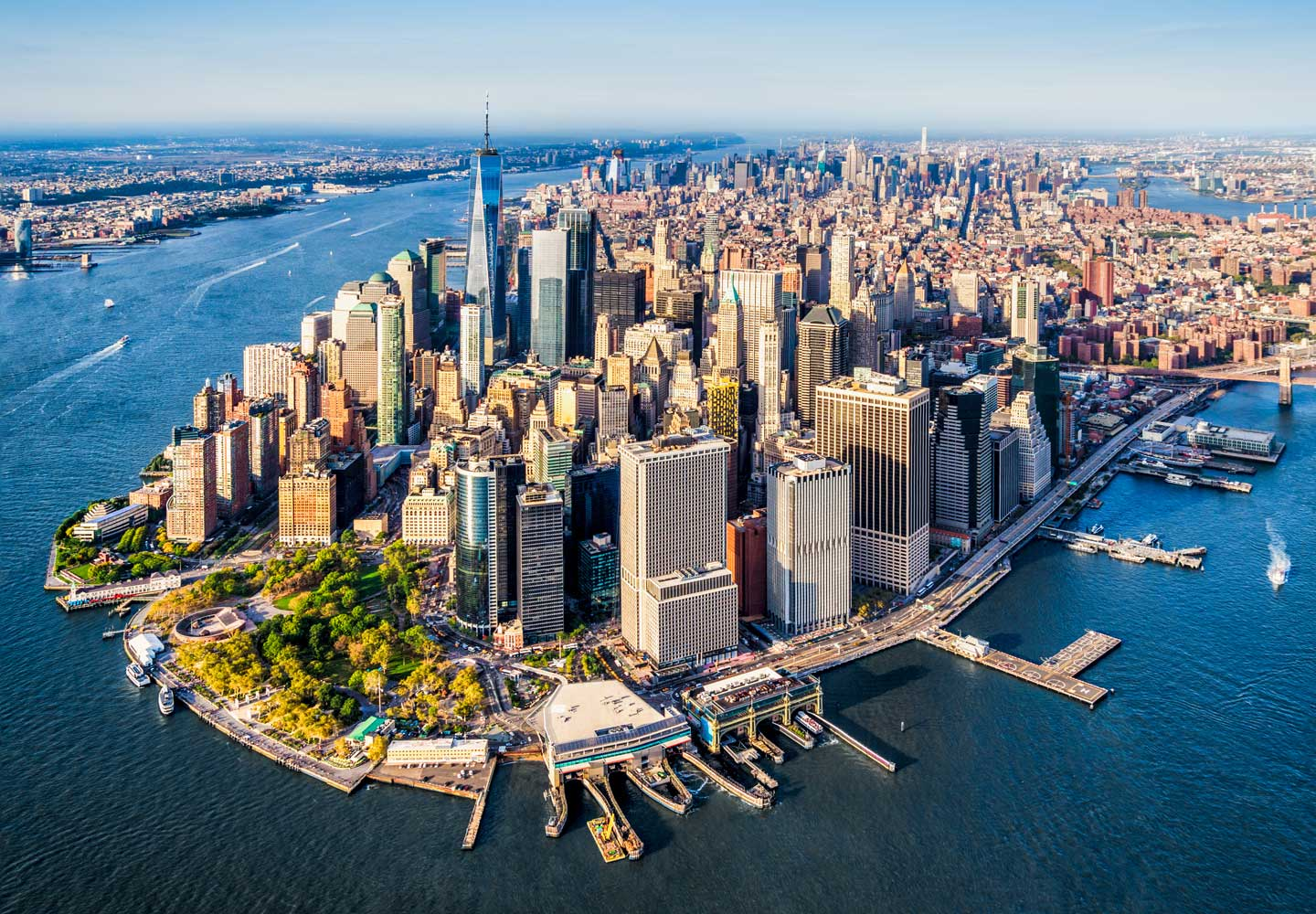 47
MRMR Management rozvoje měst a regionů
3 Hong Kong
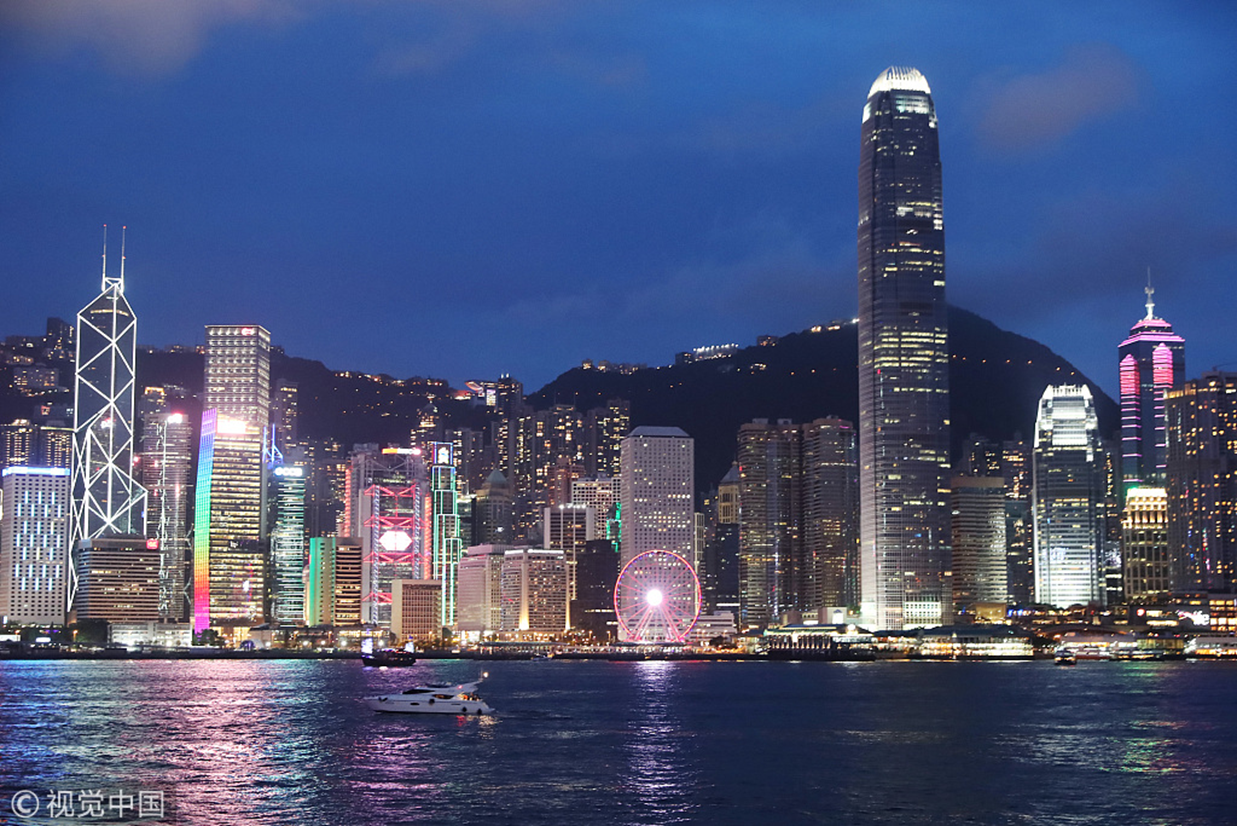 48
MRMR Management rozvoje měst a regionů
4 Peking
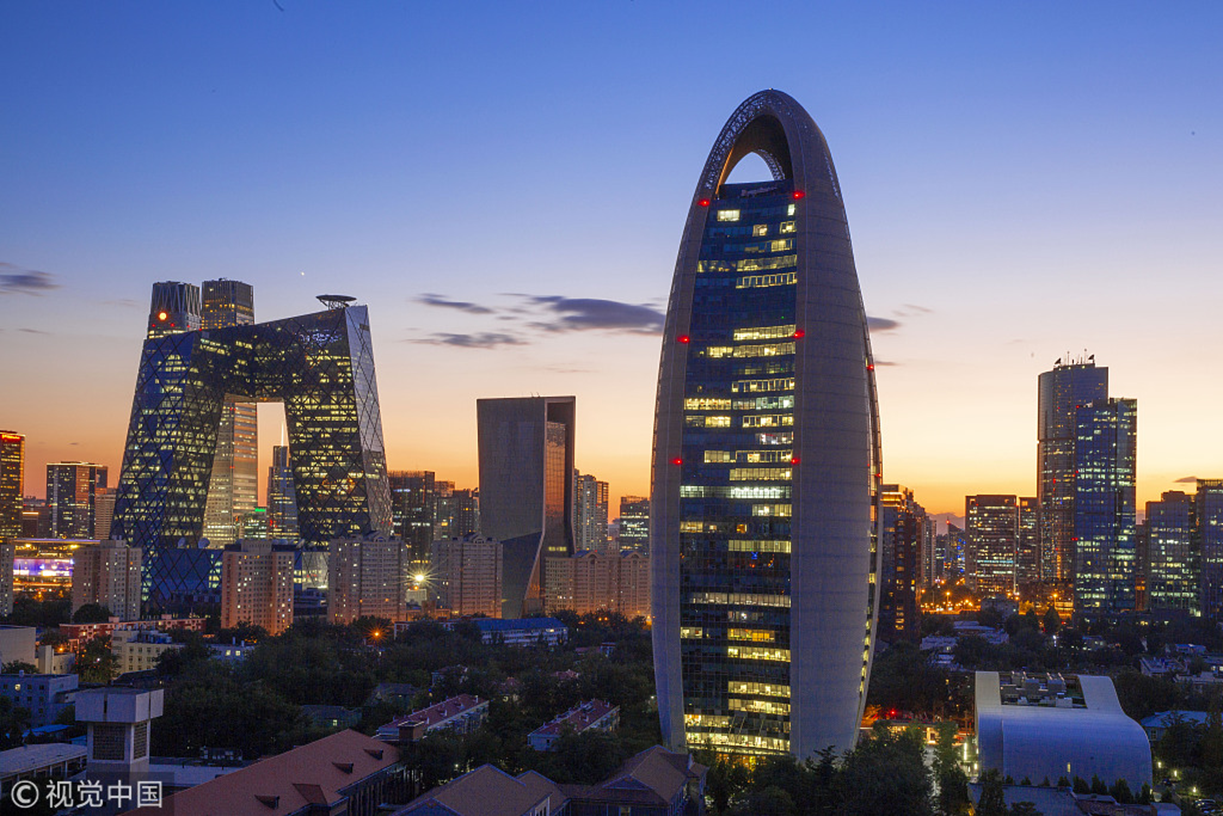 49
MRMR Management rozvoje měst a regionů
5 Singapur
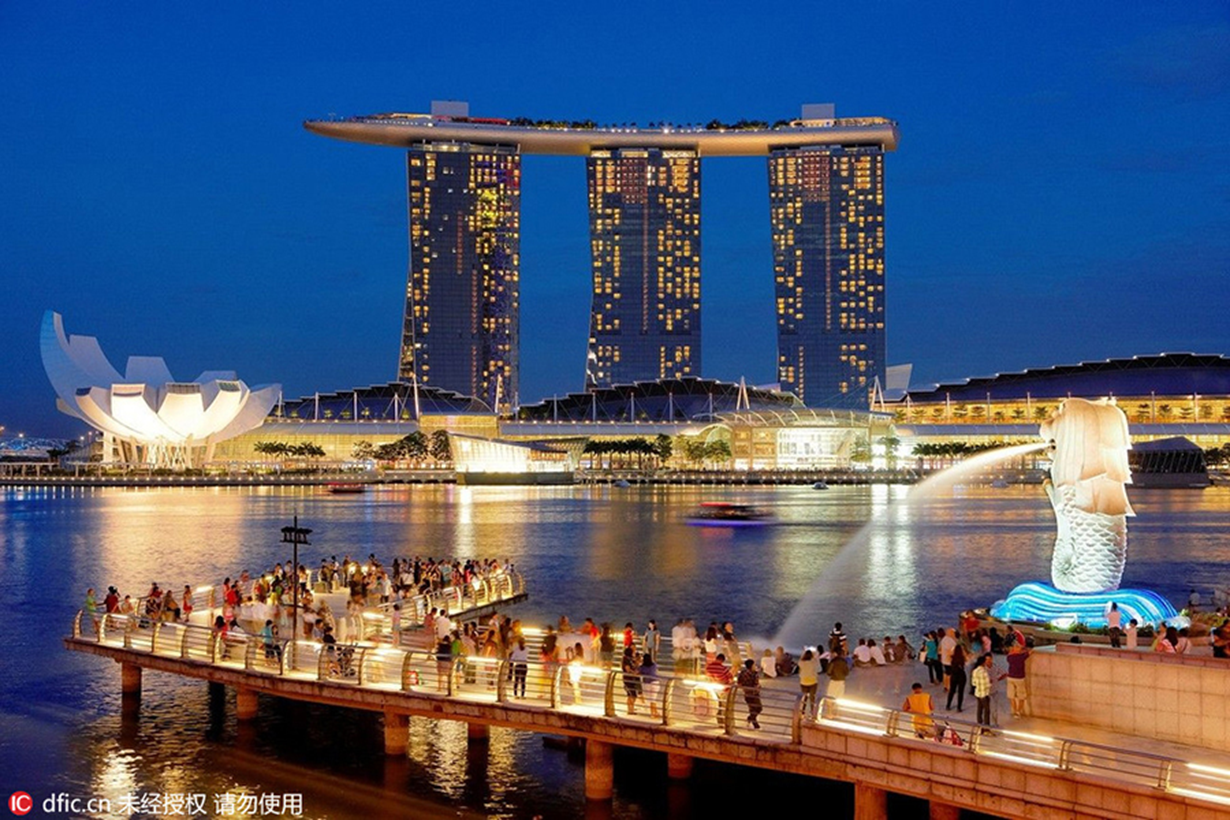 50
MRMR Management rozvoje měst a regionů
6  Shanghai
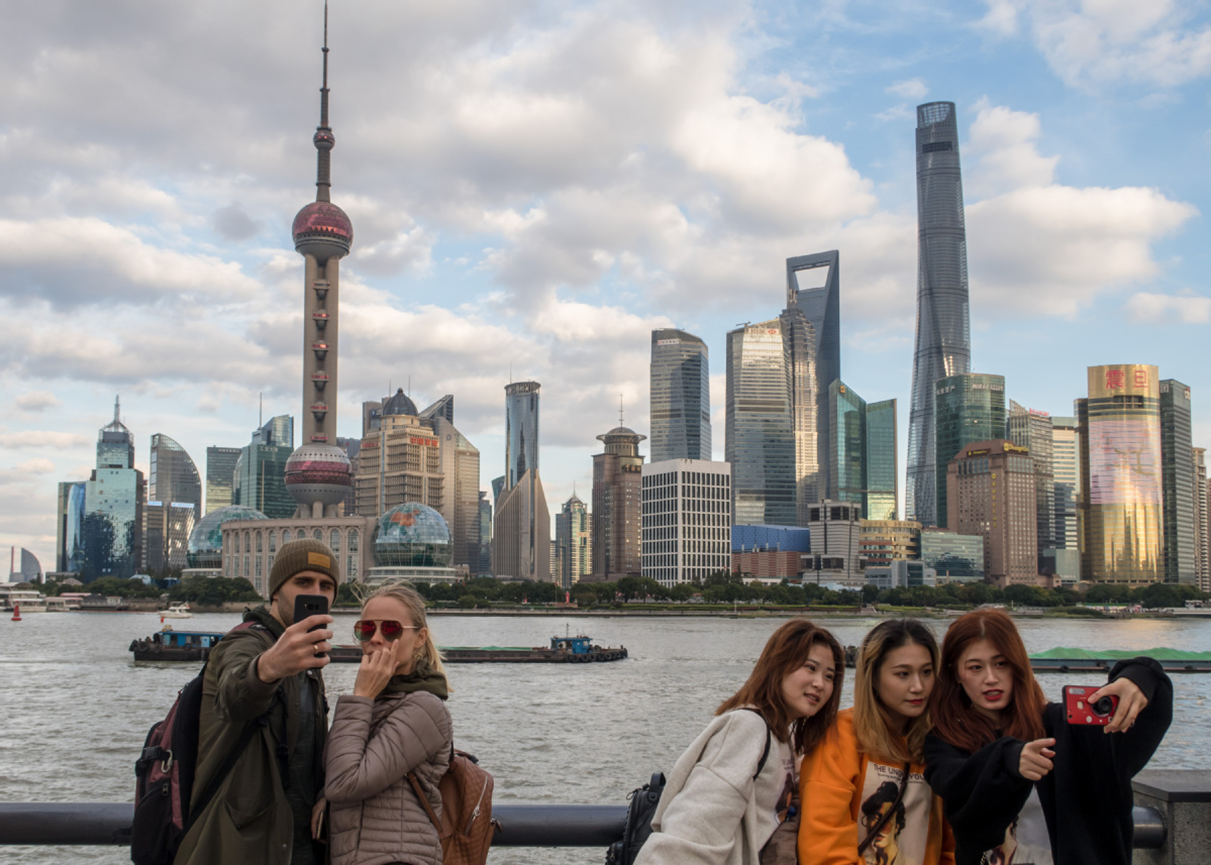 51
MRMR Management rozvoje měst a regionů
7 Sydney
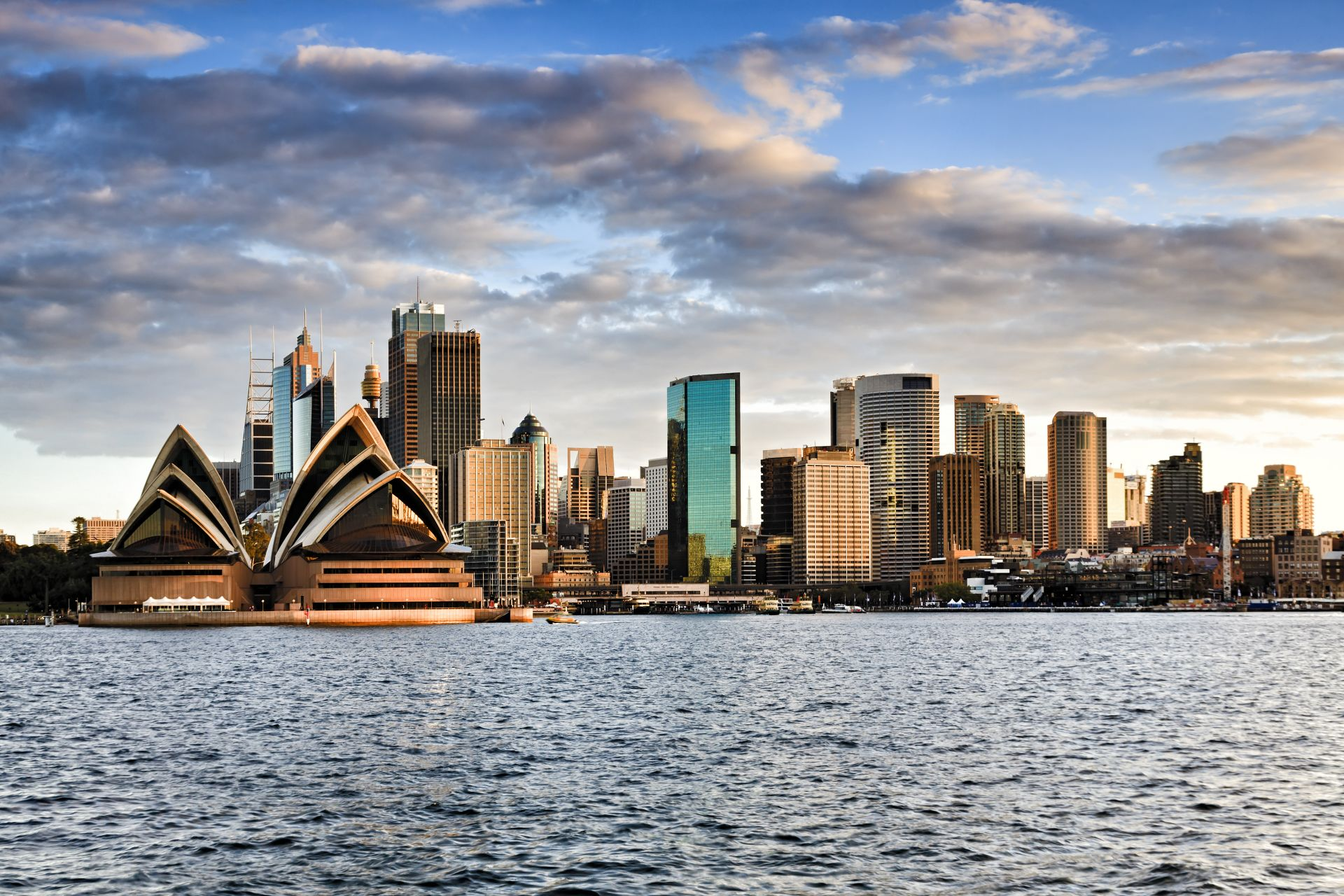 52
MRMR Management rozvoje měst a regionů
8 Paříž
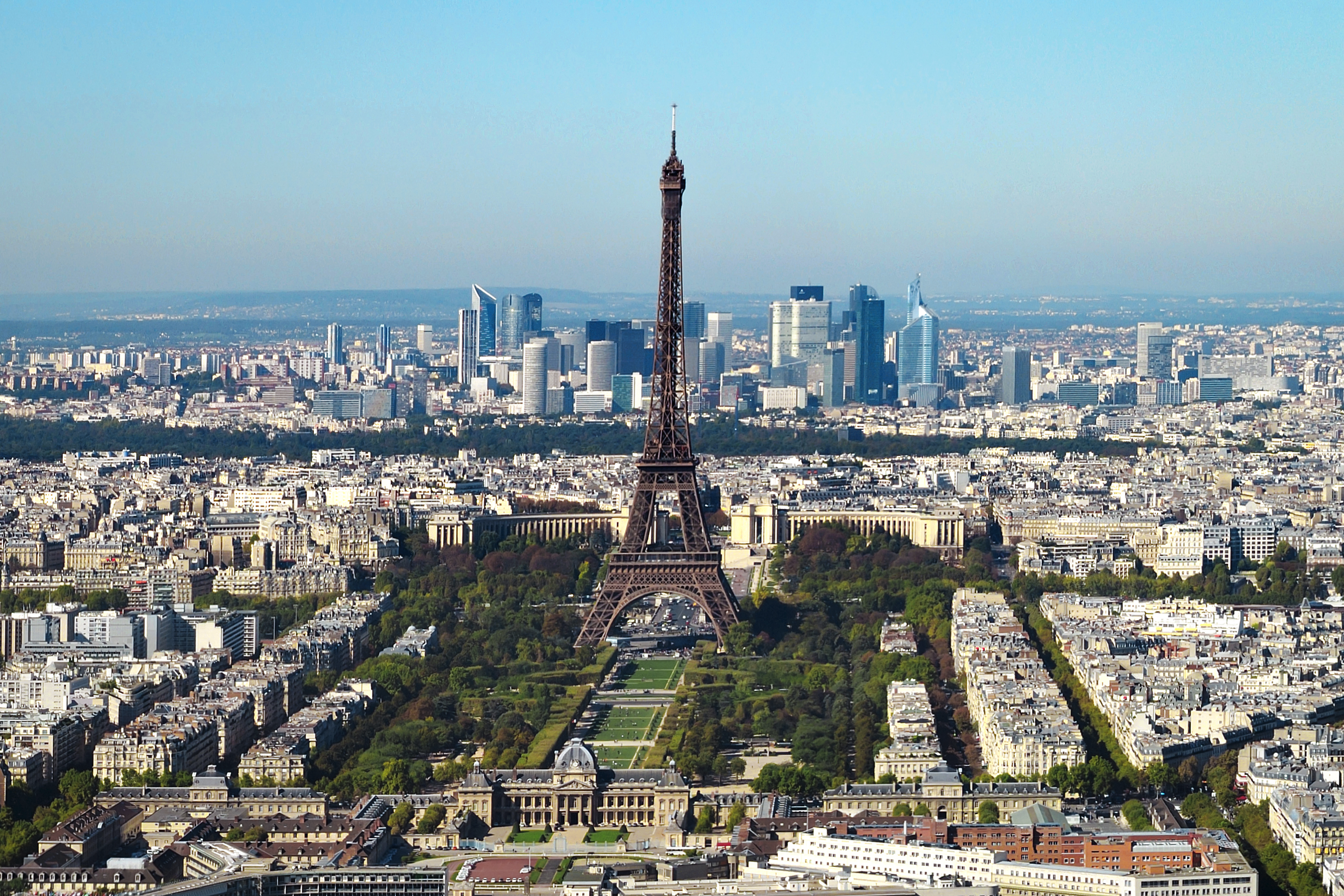 53
MRMR Management rozvoje měst a regionů
9 Dubai
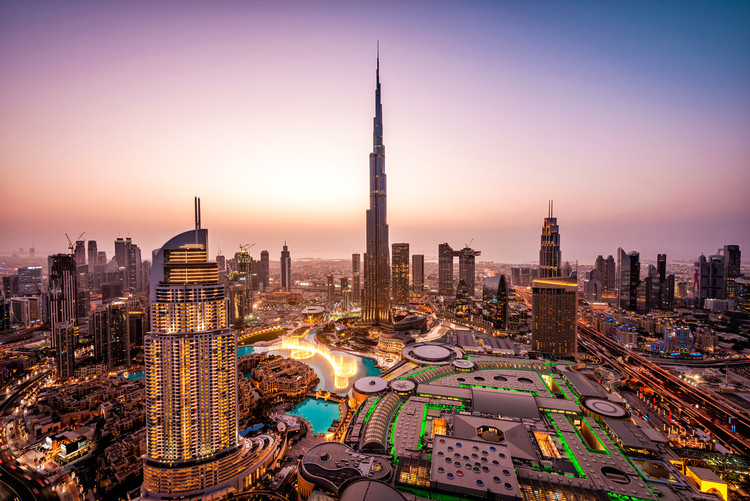 54
MRMR Management rozvoje měst a regionů
10 Tokio
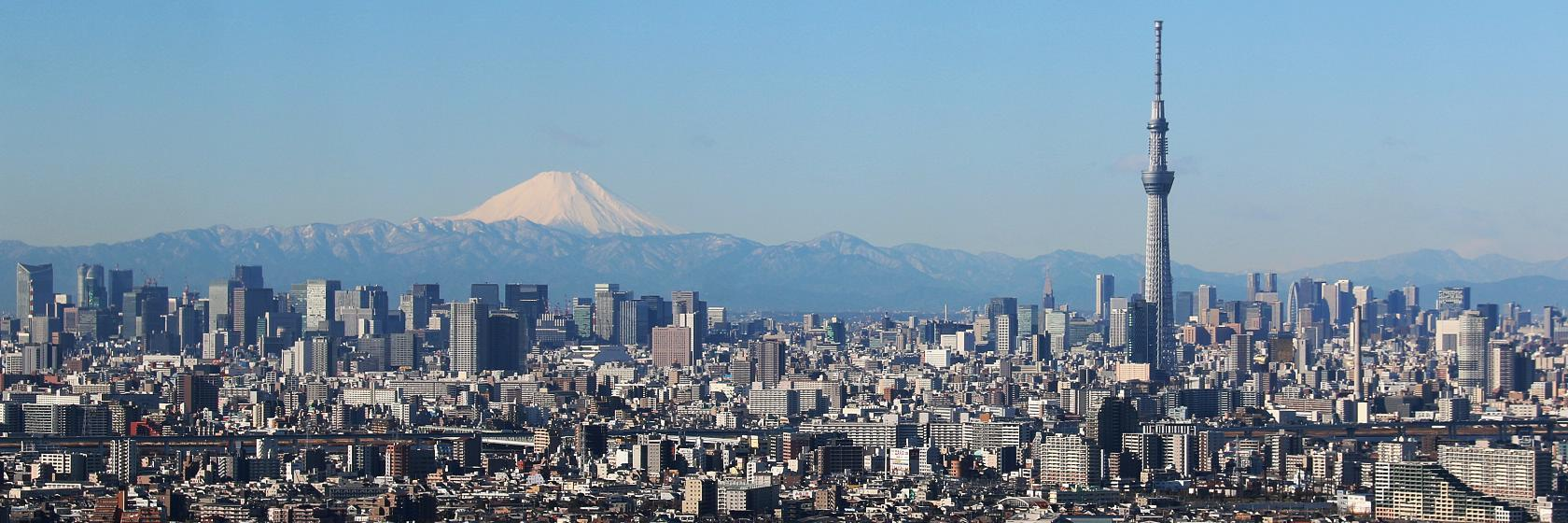 55
MRMR Management rozvoje měst a regionů
Globální město
Města jsou dále zařazena do tzv. kategorizace Alpha, Beta a Gamma měst, přičemž zohledňují mnoho faktorů; 

Ekonomické faktory jsou však v tomto žebříčku považovány za důležitější než kulturní nebo politické.

Alpha města jsou primárními uzly v globální ekonomické síti.
56
MRMR Management rozvoje měst a regionů
Globální město
Alpha++
London, New York

Alpha+
Hong Kong, Beijing, Singapore, Shanghai, Sydney, Paris, Dubai, Tokyo
57
MRMR Management rozvoje měst a regionů
Globální město
Alpha
Milan, Chicago, Moscow, Toronto, Sao Paolo, Frankfurt, Los Angeles, Madrid, Mexico City, Kuala Lumpur, Seol, Jakarta, Mumbai, Miami, Brussels, Taipei, Guangzhou, Buenos Aires, Zurich, Warsaw, Istanbul, Bangkok, Melbourne
58
MRMR Management rozvoje měst a regionů
Globální město
Alpha –
Amsterdam, Stockholm, San Francisco, New Delhi, Santiago, Johannesburg, Dublin, Vienna/Wien, Montreal, Lisbon, Barcelona, Luxembourg, Bogota, Manila, Washington(DC), Prague, Munich, Rome, Riyadh, Budapest, Houston, Shenzhen
59
MRMR Management rozvoje měst a regionů
Globální město
Beta+
Ho Chi Minh City, Boston, Copenhagen, Düsseldorf, Athens, Munich, Atlanta, Bucharest,  Budapest, Kiev, Hamburg, Bangalore, Rome, Oslo, Dallas, Cairo, Lima, Auckland, Hanoi, Perth, Chengdu, Vancouver, Hangzhou
60
MRMR Management rozvoje měst a regionů
Globální město
Beta
Doha, Karachi, Nicosia, Montevideo, Berlin, Montreal, Abu Dhabi, Casablanca, Philadelphia, Vancouver, Shenzhen, Sofia, Perth, Hanoi, Beirut, Brisbane, Manama, Oslo, Chennai, Brisbane, Casablanca, Kiev, Rio De Janeiro, Lagos, Minneapolis, Kuwait city, Wuhan, Calgary, Cape town
61
MRMR Management rozvoje měst a regionů
Globální město
Beta−
Stuttgart, Tunis, Geneva, Almaty, Chongquing, Helsinki, Panama City, Nicosia, Belgrade, Seattle, Suzhao, Port Louis, Monterrey, Bratislava, Manchester, San Jose(CR), Dalian, Dhaka/Jahangir Nagar, Jeddah, Xiamen, Changsha, San Salvador, Quito, San Juan, Shenyang, Qingdao, Kampala, Birmingham, Edinburg, George Town, Jinan, Lyon, Antwerp, Valencia
62
MRMR Management rozvoje měst a regionů
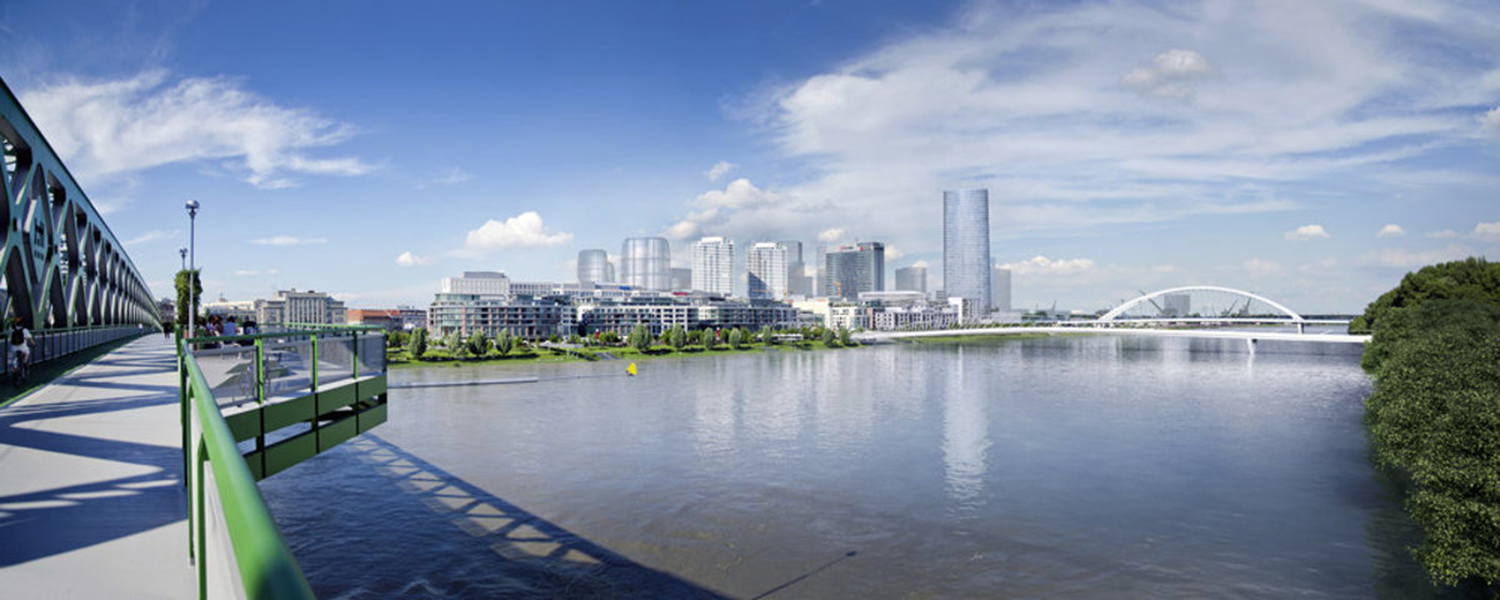 Poznáte toto moderní město?
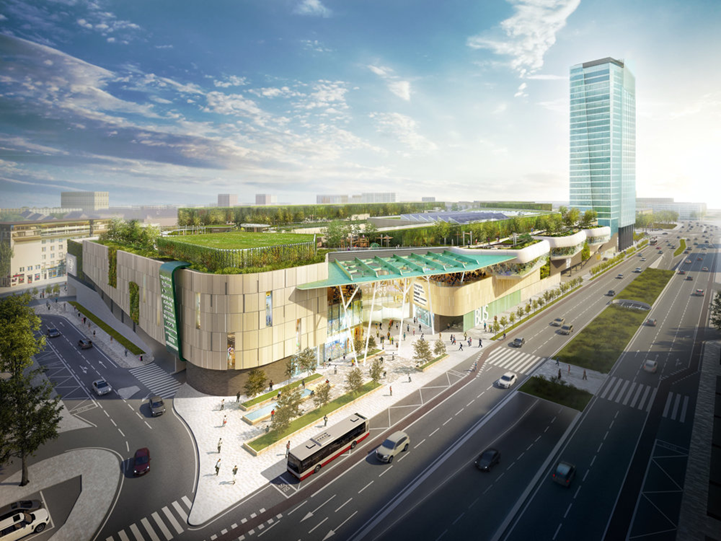 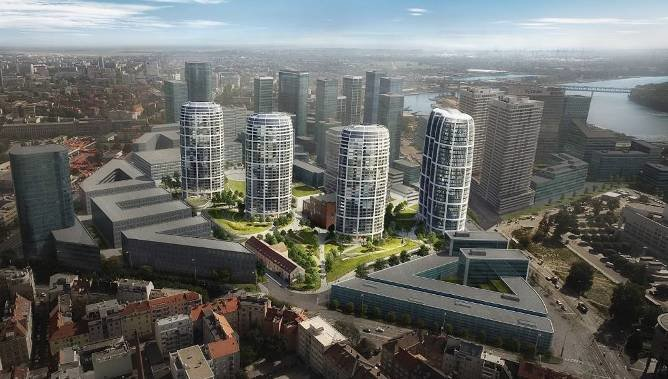 63
MRMR Management rozvoje měst a regionů
Globální město
Gamma+
Guatemala city, Detroit, Lahore, Harare, Colombo, Accra, Riga, Hyderabad (India), Adelaide, Cleveland, Glasgow, Muscat/Ruwi, Osaka, Guayaquil, Xi’an, Rotterdam, Dar, Es Salaam, Zhengzhou, Pune
64
MRMR Management rozvoje měst a regionů
Globální město
Gamma
Phoenix, Tegucigalpa, Austin, Calcutta, Porto, Guadalajara, Dalian, Tbilisi, Chongqing, Ankara, Lusaka, Austin, Cincinnati, Asunción, Kunming, Gothenburg, Xiamen, Mosul, Kansas City, Accra, Minsk, Tampa, Turin, Luanda, Abidjan, Lausanne, Leeds, St. Louis, St. Petersburg, Baku, Hefei, Ahmedabad, Tegucigalpa, Luanda, Ljubljana, Tallinn
65
MRMR Management rozvoje měst a regionů
Globální město
Gamma−
Maputo, Cologne, Poznan, Phnom Penh, Fuzhou, Medellin, Wroclaw, Durban, Ottawa, Curitiba, Penang, Nantes, Belo Horizonte, Sacramento, San Antonio, Nashville, Johor Bahru, Yangon, Tirana, Milwaukee, Orlando
66
MRMR Management rozvoje měst a regionů
Nejbohatší (městské) regiony EU
Podle Eurostatu (2019) byla Praha v roce 2017 sedmým nejbohatším regionem Evropské unie podle HDP přepočteného na obyvatele. 

Česká metropole obhájila pozici z roku 2016, kdy těsně před ní skončila Bratislava, která je nyní o příčku horší. (od roku 2015 byla Bratislava lepší – jak to?) 

Nejbohatší městský region EU byl?
Nejchudší regiony EU byly (země)?
67
MRMR Management rozvoje měst a regionů
Nejbohatší (městské) regiony EU
Výrazně nejlépe je na tom stále bohatnoucí Londýn, jehož HDP představoval předloni 626 % průměru EU.

Mezi pěti nejchudšími regiony se vedle francouzského zámořského území Mayotte objevily hned čtyři oblasti Bulharska. Severovýchod země dosáhl na pouhých 31 % unijního HDP.
68
MRMR Management rozvoje měst a regionů
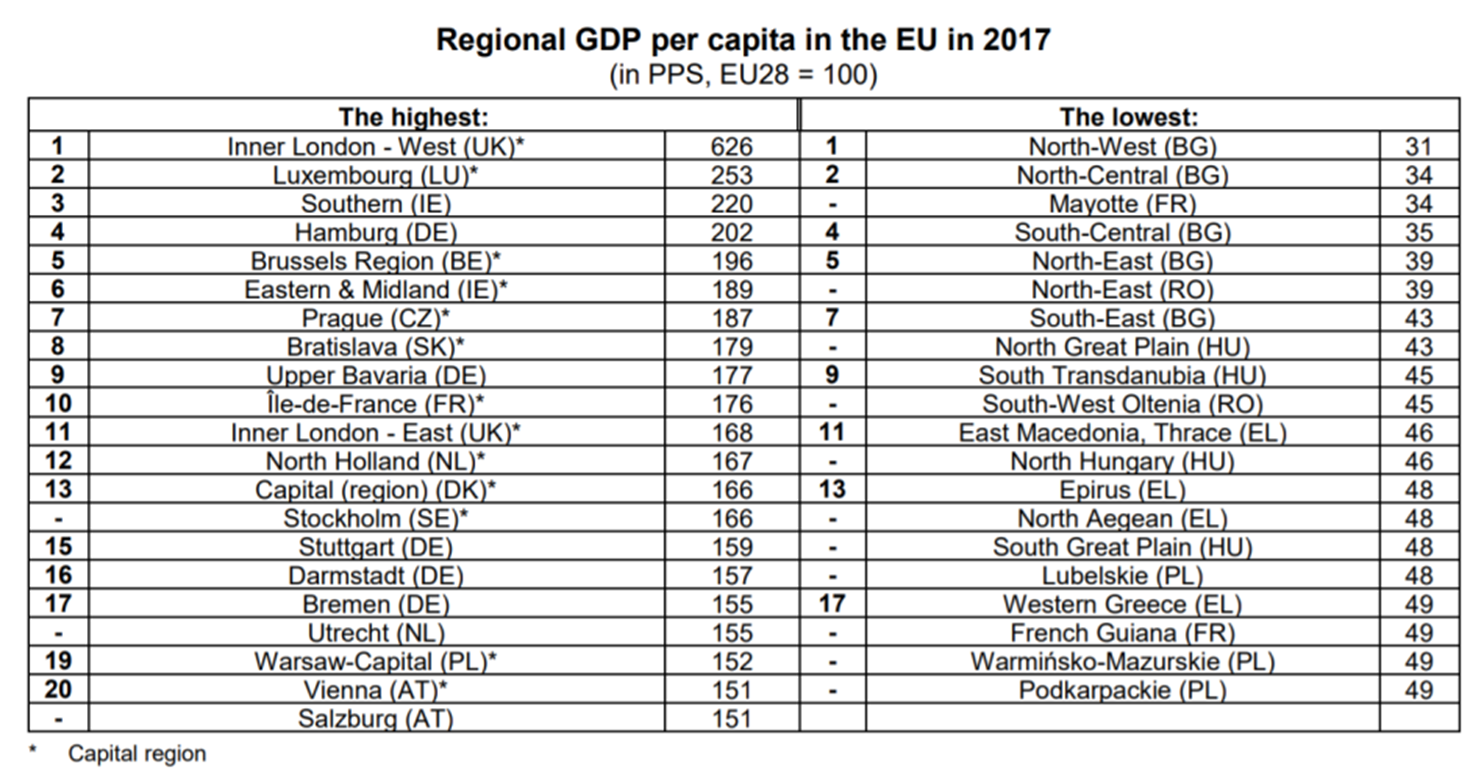 69
MRMR Management rozvoje měst a regionů
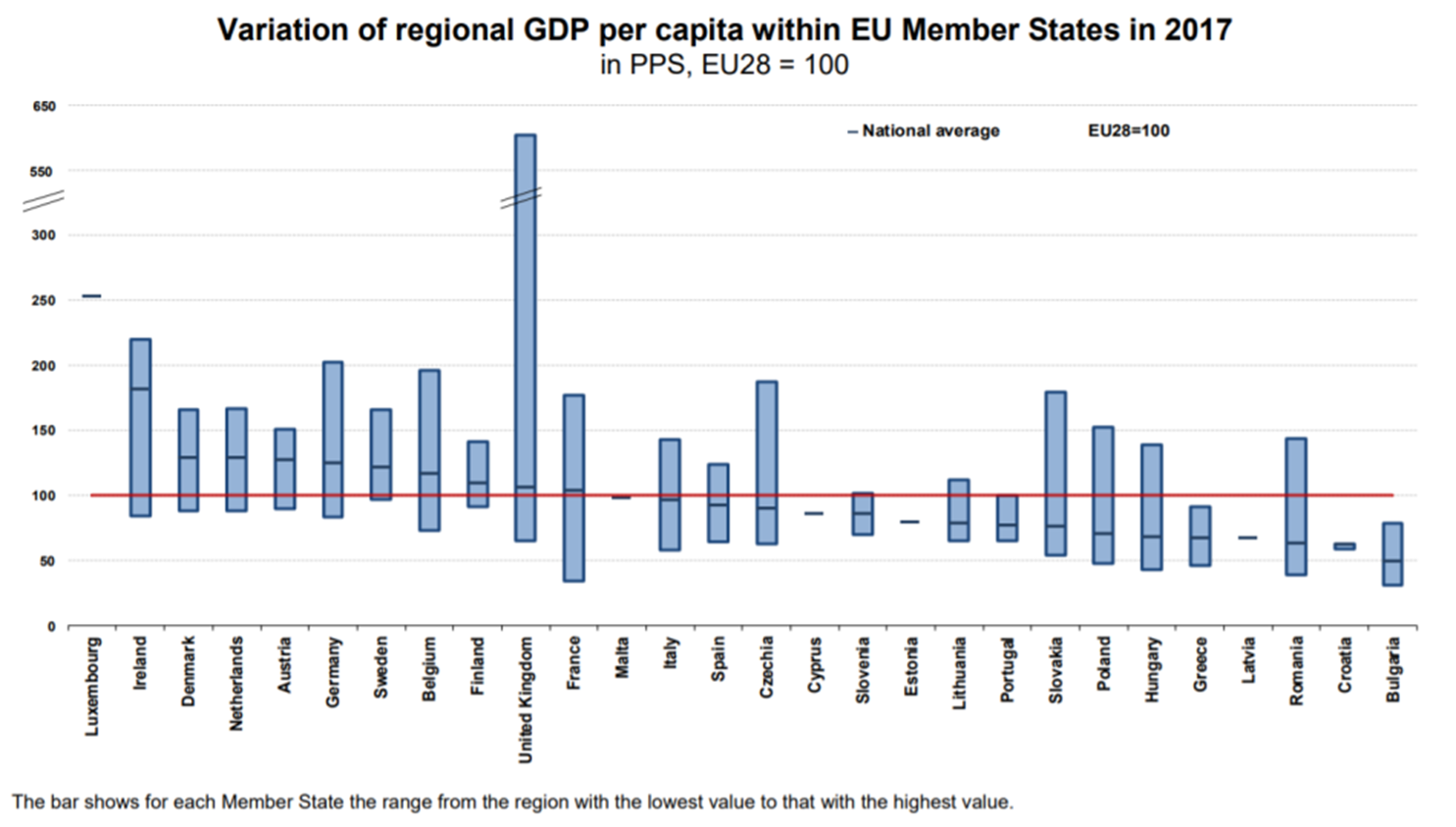 Absolutně největší ekonomické regionální rozdíly měla Velká Británie 
a nejnižší hospodářskou úroveň svých (zámořských) regionů v rámci 
vyspělých zemí má Francie.
70
MRMR Management rozvoje měst a regionů
Nejbohatší (městské) regiony EU
Další české regiony za evropským průměrem zaostávají. 

Nejlépe mezi nimi dopadla oblast středních Čech představovaná Středočeským krajem s 84 % následovaná 81% regionem Jihovýchod (Jihomoravský kraj a Vysočina). 

Na opačném konci figuruje s 63 % region Severozápad tvořený Karlovarským a Ústeckým krajem.
71
MRMR Management rozvoje měst a regionů
Ekonomická restrukturalizace
Deindustrializace je do určité míry způsobena novou mezinárodní dělbou práce, při níž dochází k přemisťování některých výrob a služeb z metropolitních oblastí vyspělých zemí do zemí třetího světa. 

Hlavním důvodem růstu výrobních služeb v největších světových městech je koncentrace řídících funkcí globální ekonomiky.

Deindustrializace proběhla či probíhá ve všech vyspělých zemích Evropy.
72
MRMR Management rozvoje měst a regionů
Ekonomická restrukturalizace
Zatímco deindustrializace postihuje většinu velkých měst ve vyspělých zemích, ne všechna města získávají v rámci globální ekonomiky nové funkce. 

Ekonomická restrukturalizace má tudíž rozdílný průběh a dopady podle postavení města v rámci globální dělby práce.
73
MRMR Management rozvoje měst a regionů
Ekonomická restrukturalizace
Komercializace center, vznik sekundárních center a obchodních a distribučních zón odvedly pozornost od úpadku průmyslu a vzniku brownfields (zejména průmyslových).
 
Mnohé dobře situované brownfields navíc nabídly rozvojový potenciál, jenž byl rychle využit.
74
MRMR Management rozvoje měst a regionů
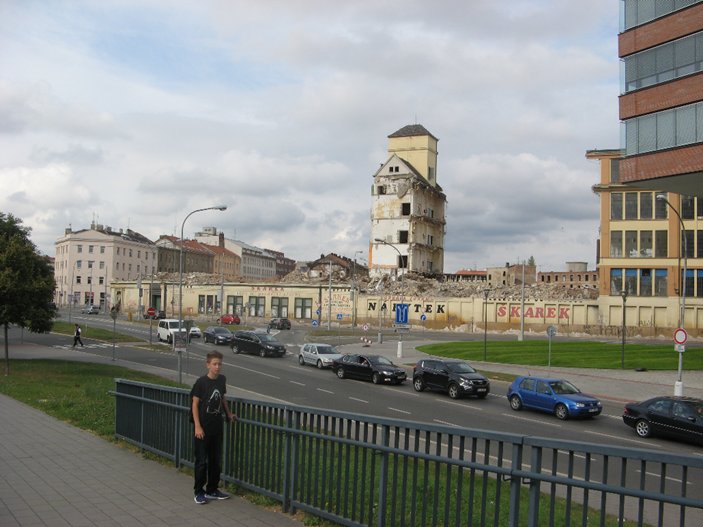 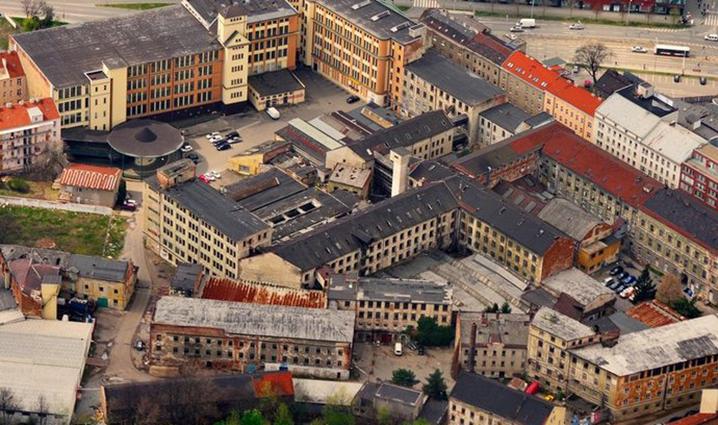 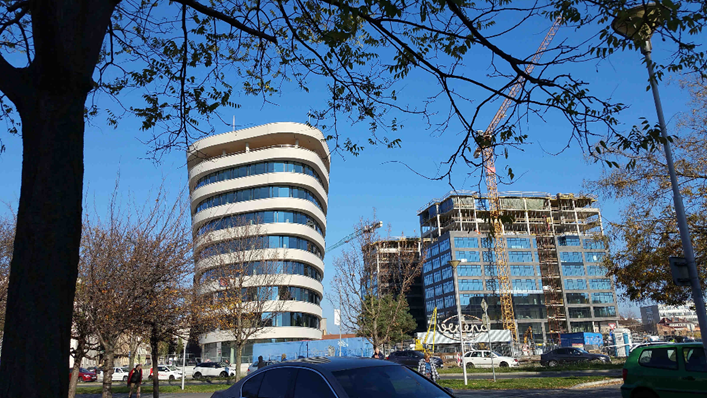 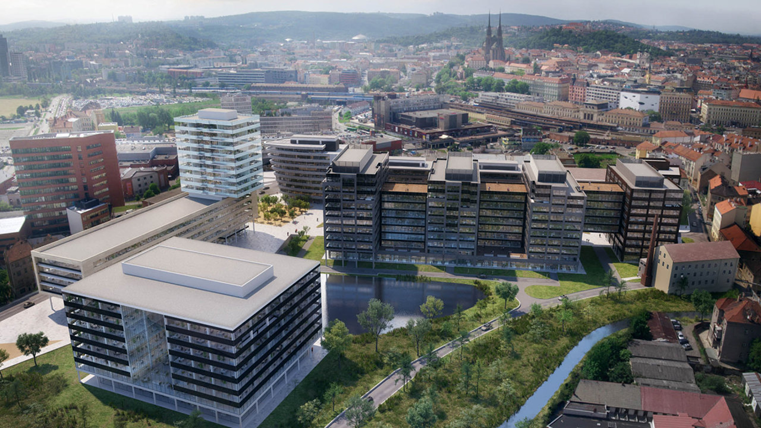 Toto možná poznáte..
75
MRMR Management rozvoje měst a regionů
Ekonomická restrukturalizace
V metropolích vznikly nové „citadely“(Central Business District, CBD) obsazené klíčovými ekonomickými funkcemi (sídla národních a nadnárodních firem, finančnictví, pojišťovnictví, vyšší služby apod.) a komercí (obchod a služby).

Ekonomickou váhou se města snaží reálně nahradit dosavadní funkce (i výrobní) a místa plnící centrální funkce.
76
MRMR Management rozvoje měst a regionů
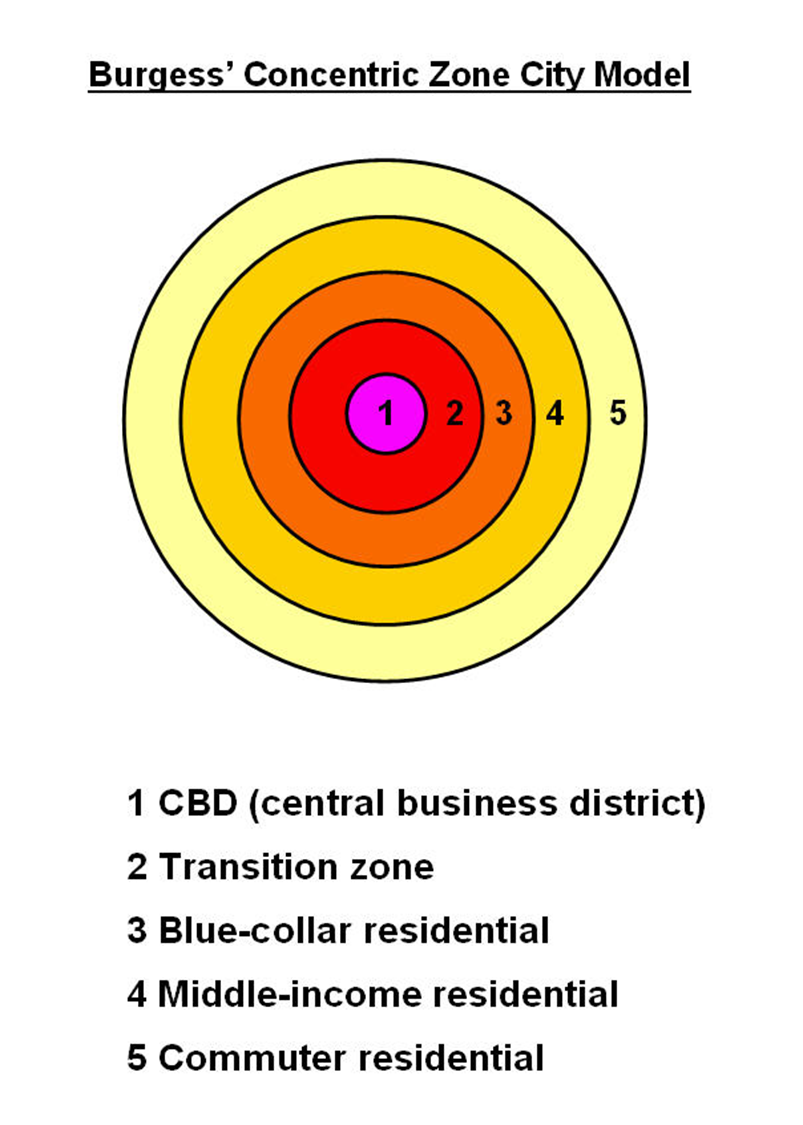 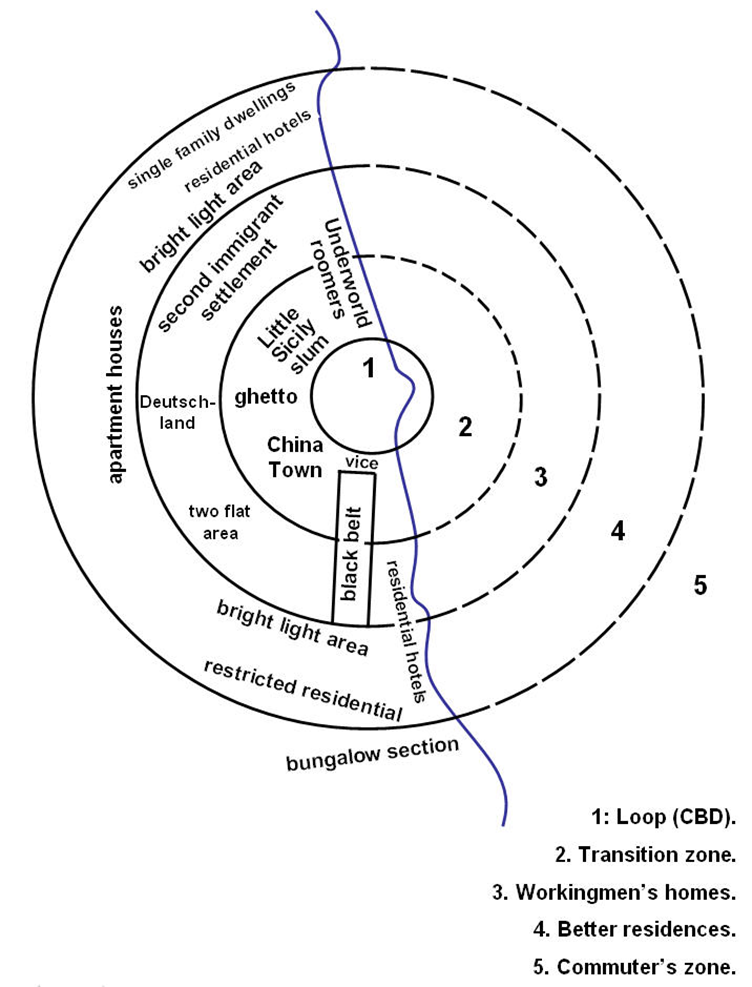 77
MRMR Management rozvoje měst a regionů
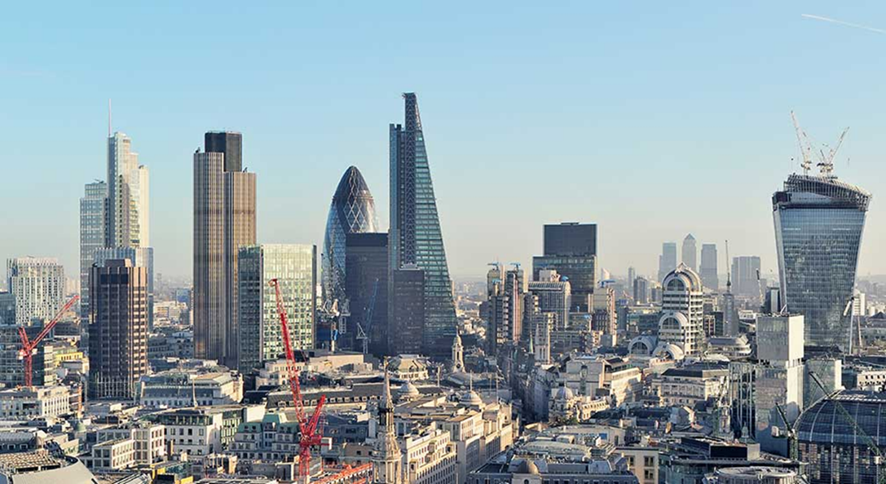 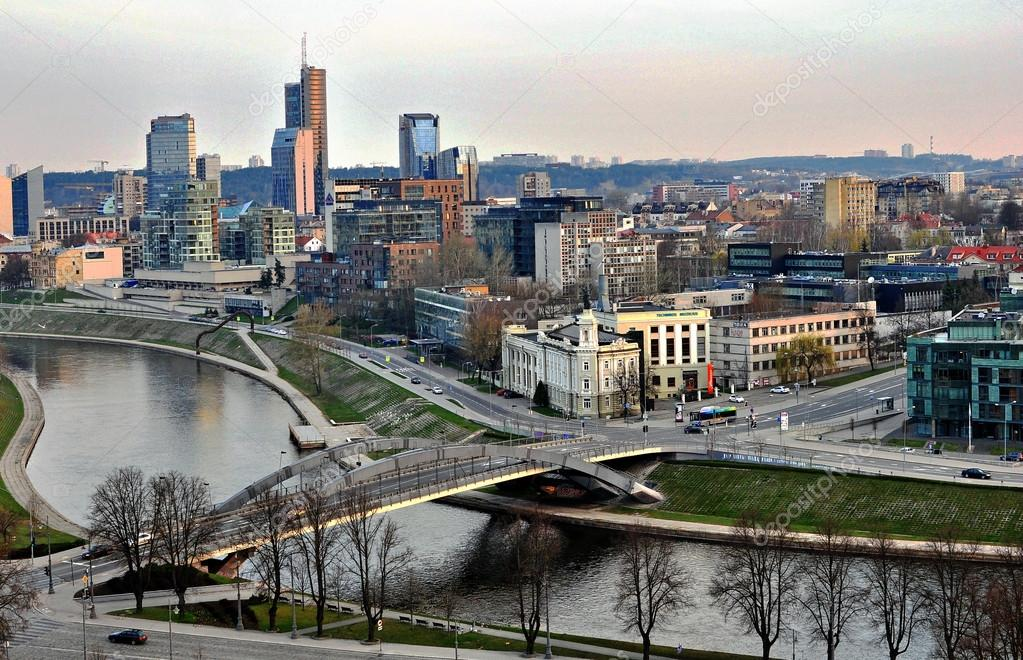 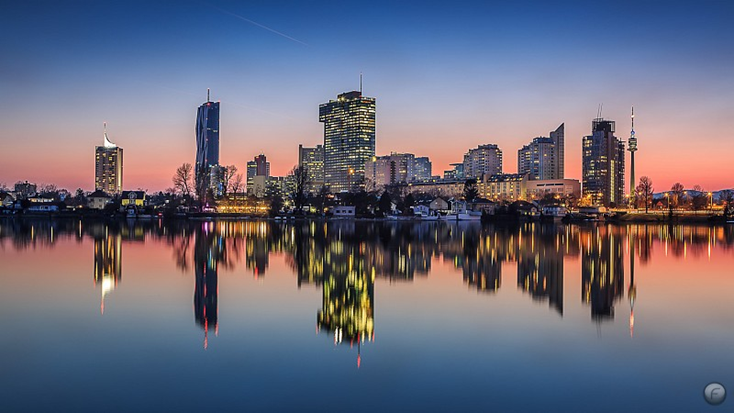 78
MRMR Management rozvoje měst a regionů
Ekonomická restrukturalizace
Ne všechna města byla ve své restrukturalizaci úspěšná. 

Deindustrializace byla u těch úspěšnějších nahrazena reindustrializací ve formě výrob patřících ke spodním článkům řetězců globální dělby práce (montovny, low-tech…, bez výzkumu, vývoje, přidané hodnoty apod.). 

Mnohá města však neuspěla ani nabídkou levné pracovní síly a pozemků zainvestovaných s pomocí veřejných zdrojů a zůstávají v propadu.
79
MRMR Management rozvoje měst a regionů
Ekonomická restrukturalizace a sociální polarizace
Ve velkých městech se projevuje expanze a polarizace bohatých a chudých vrstev a úbytek střední vrstvy obyvatel – zásadní rozpor posledních desetiletí! 

Dochází k tzv. gentrifikaci …
bohatší lidé nakupují nemovitosti k bydlení v dosud méně prosperujících společenstvích a vytláčejí chudší vrstvy na periferii nebo mimo metropolitní oblast

Nejdříve příliv sociálního a kulturního kapitálu, později i ekonomický rozvoj, ale je třeba vše vhodně propojit, aby to nedopadlo špatně…
80
MRMR Management rozvoje měst a regionů
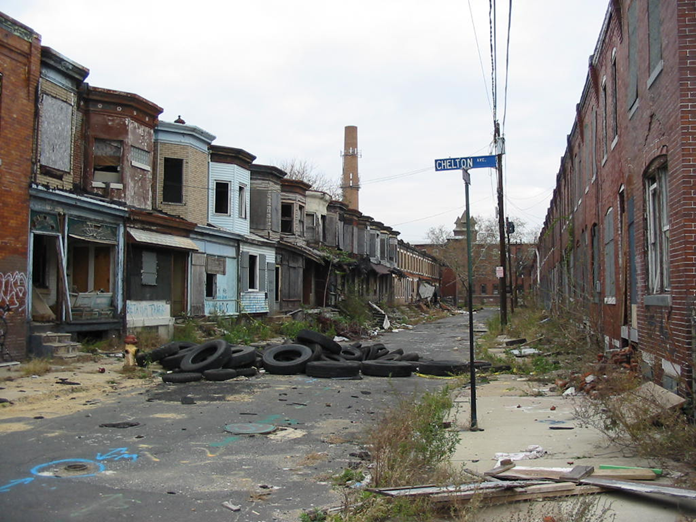 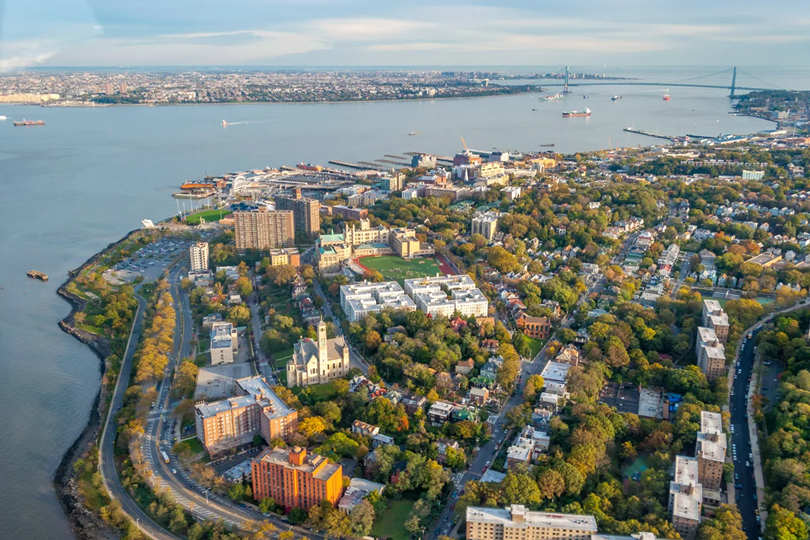 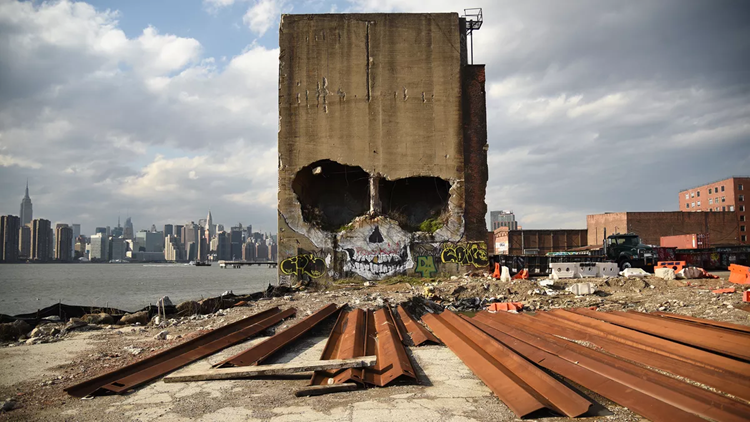 New York 
(New Yersey, Brooklyn, 
Staten Island)
81
MRMR Management rozvoje měst a regionů
Slumy v Limě a Lagosu vs. milionářské čtvrtě v Lagosu
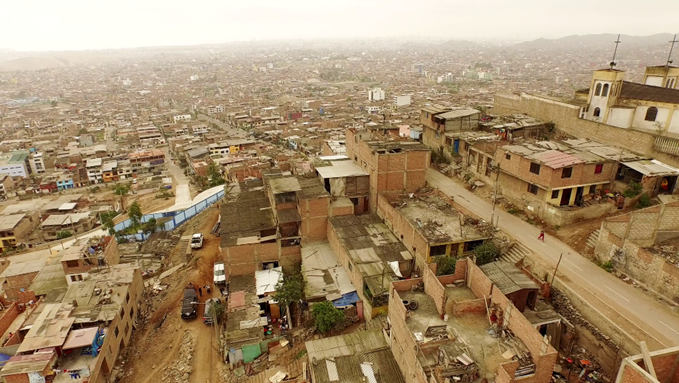 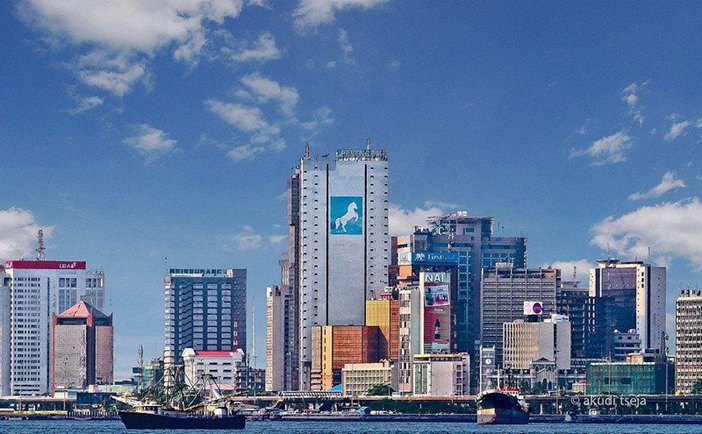 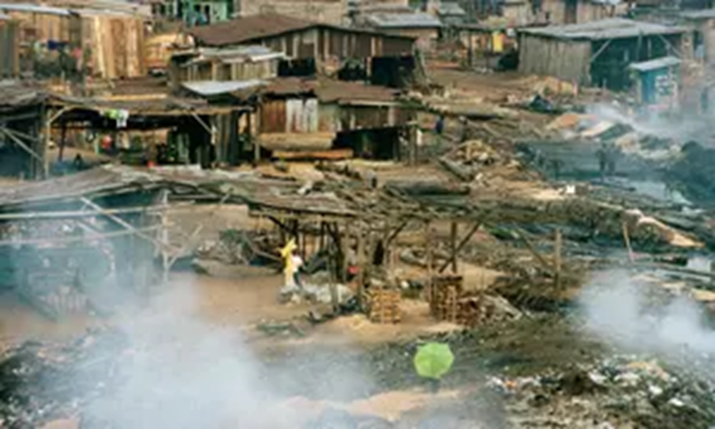 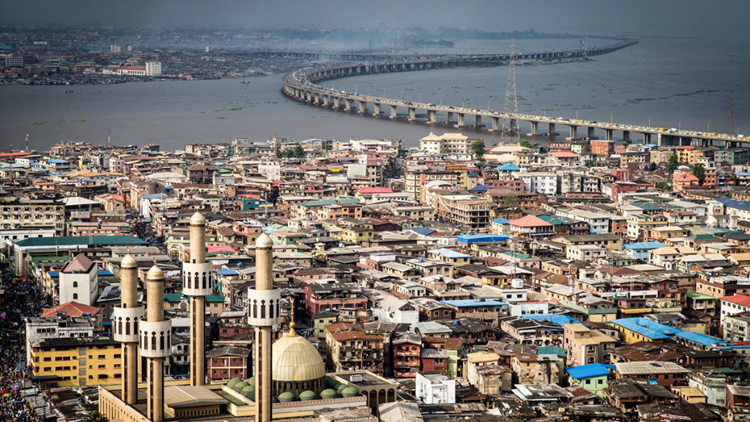 82
MRMR Management rozvoje měst a regionů
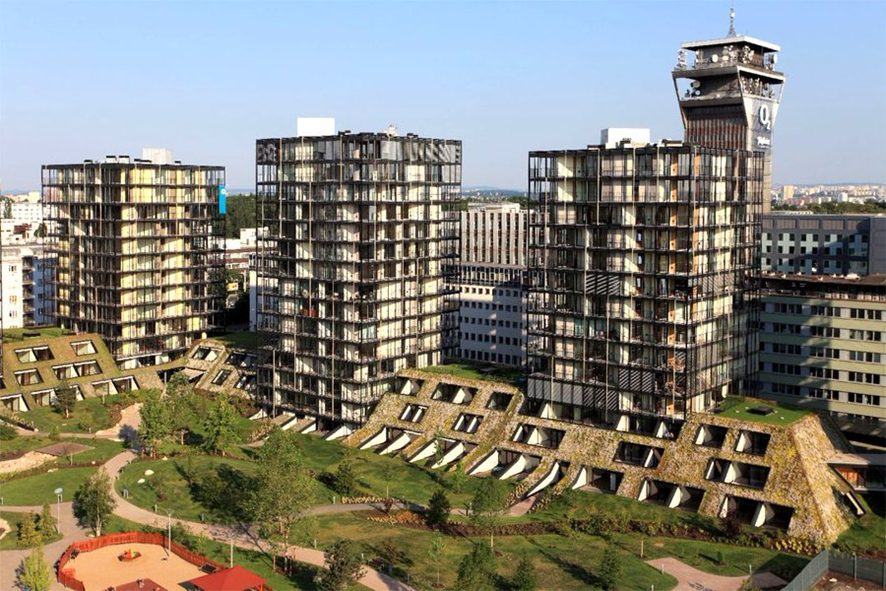 Poznáte město?
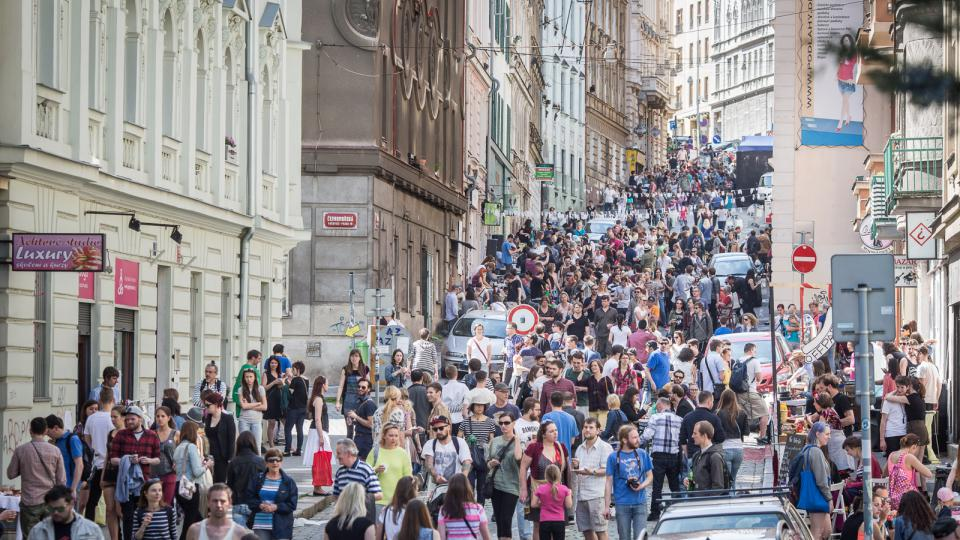 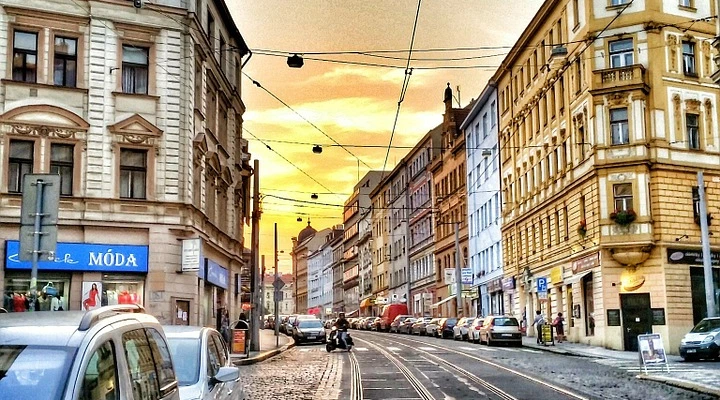 83
MRMR Management rozvoje měst a regionů
Ekonomická restrukturalizace a sociální polarizace
Dopady ekonomické restrukturalizace na trh práce - roste podíl vedoucích a odborných pracovníků, snižuje se zastoupení pracovních míst s průměrnými mzdami a roste počet špatně placených zaměstnání, občasných zaměstnání s nestálými příjmy a počet nezaměstnaných.

Trh práce se z hlediska mzdového ohodnocení opět výrazně polarizuje.
84
MRMR Management rozvoje měst a regionů
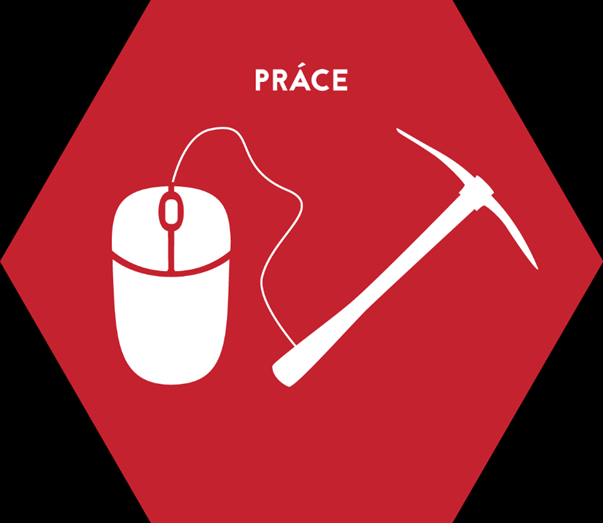 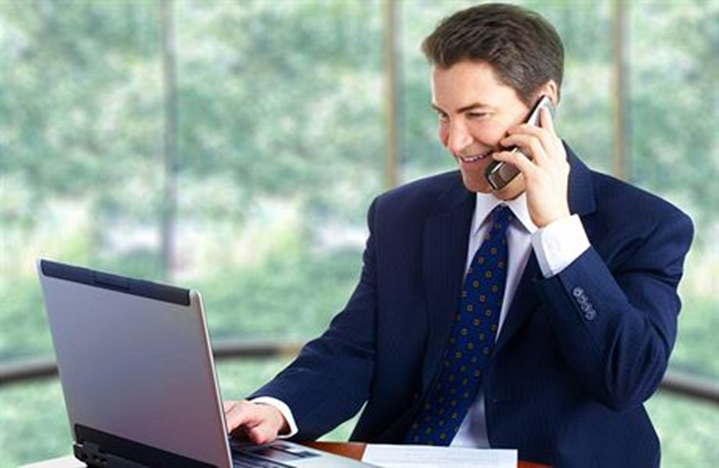 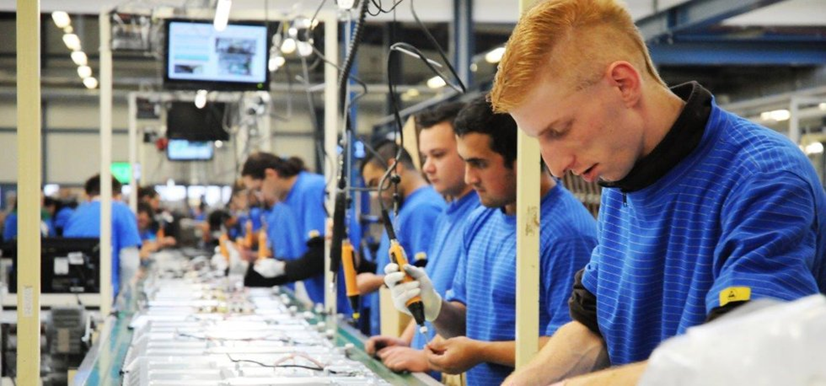 85
MRMR Management rozvoje měst a regionů
Ekonomická restrukturalizace a sociální polarizace
Sociální polarizaci nelze spojovat pouze se změnami na trhu práce, ale i se snižující se rolí sociálního státu. 

Sociální polarizace se v území projevuje narůstající segregací chudých a separací bohatých a utvářením duálních a sociálně i prostorově rozdělených měst.
86
MRMR Management rozvoje měst a regionů
Ekonomická restrukturalizace a sociální polarizace
Tradiční sociálně silné čtvrtě posilují své postavení, v centrech měst a některých atraktivních čtvrtích dochází k již zmíněné gentrifikaci.

Některá bydliště lépe situovaných lidí v příměstské zóně již představují soukromé ulice se zákazem vstupu, lokality za závorou a komunity chráněné před vnějším světem bariérou recepce a monitorované hlídací službou (gated communities).
87
MRMR Management rozvoje měst a regionů
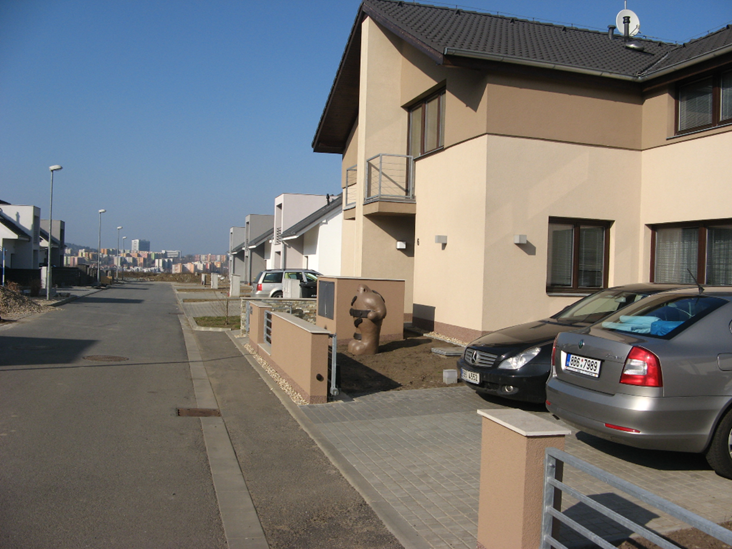 A toto také možná poznáte..
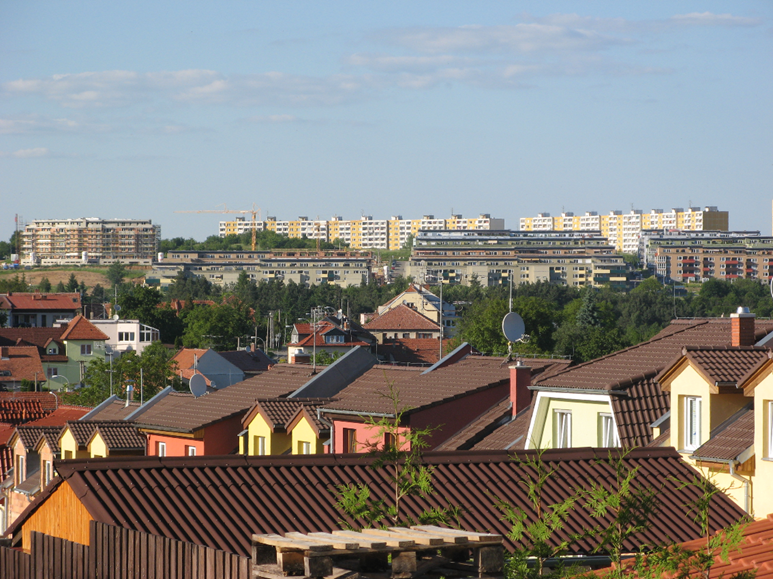 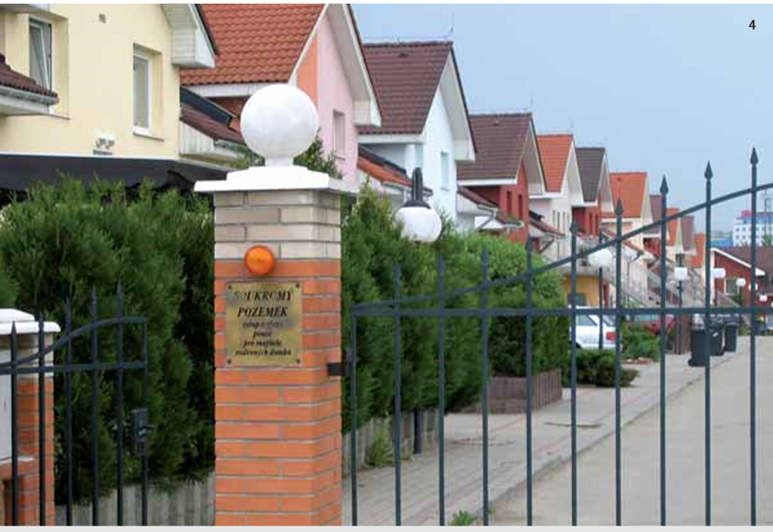 88
MRMR Management rozvoje měst a regionů
Ekonomická restrukturalizace a sociální polarizace
Naopak mnohá sídliště a vnitroměstské čtvrtě stagnují a některé se dostávají i na sestupnou spirálu úpadku.

K růstu sociálního statusu naopak často dochází v lokalitách, které byly dříve (ve střední a východní Evropě za socialismu) pod průměrem.
 
Typickým příkladem polarizačního procesu je suburbanizace, kdy se v příměstské zóně k původnímu venkovskému obyvatelstvu stěhují příjmově značně silnější domácnosti.
89
MRMR Management rozvoje měst a regionů
Ekonomická restrukturalizace a sociální polarizace
K sociálnímu úpadku naopak dochází i na některých sídlištích (problém východního i západního světa), tj. v místech, která byla dříve nadprůměrná. Lidé se z řady důvodů stěhují mimo tyto lokality.

Segregační procesy tak prozatím přispívají ke snižování celkových rozdílů.
 
Zdánlivé sociální promísení těchto čtvrtí však mnohdy charakterizuje polarizace životů i území původních a nových obyvatel.
90
MRMR Management rozvoje měst a regionů
A toto také možná trochu poznáte..
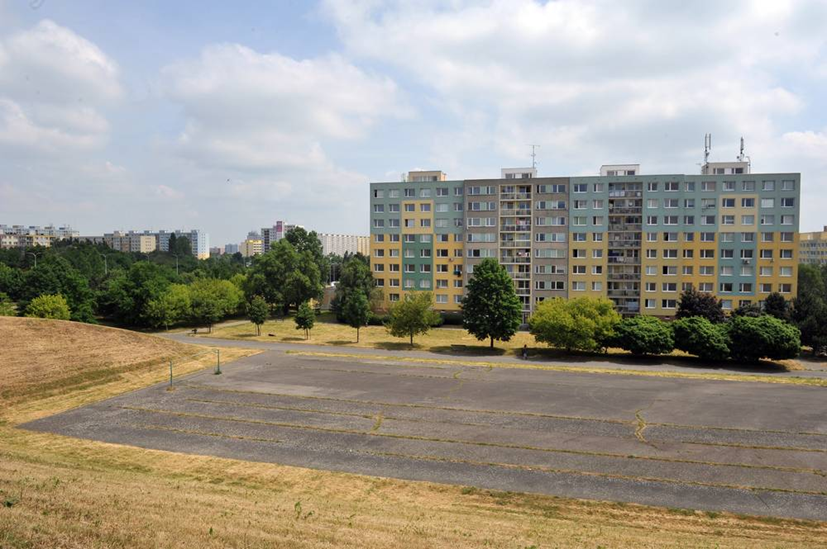 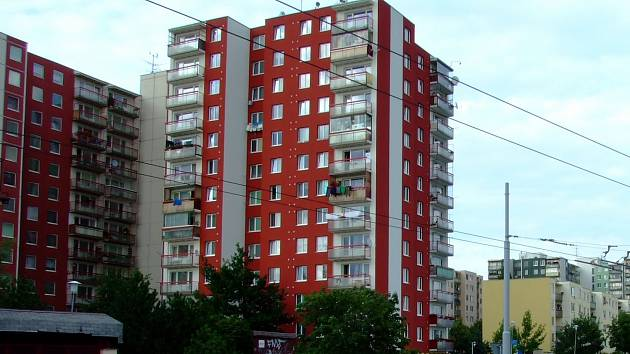 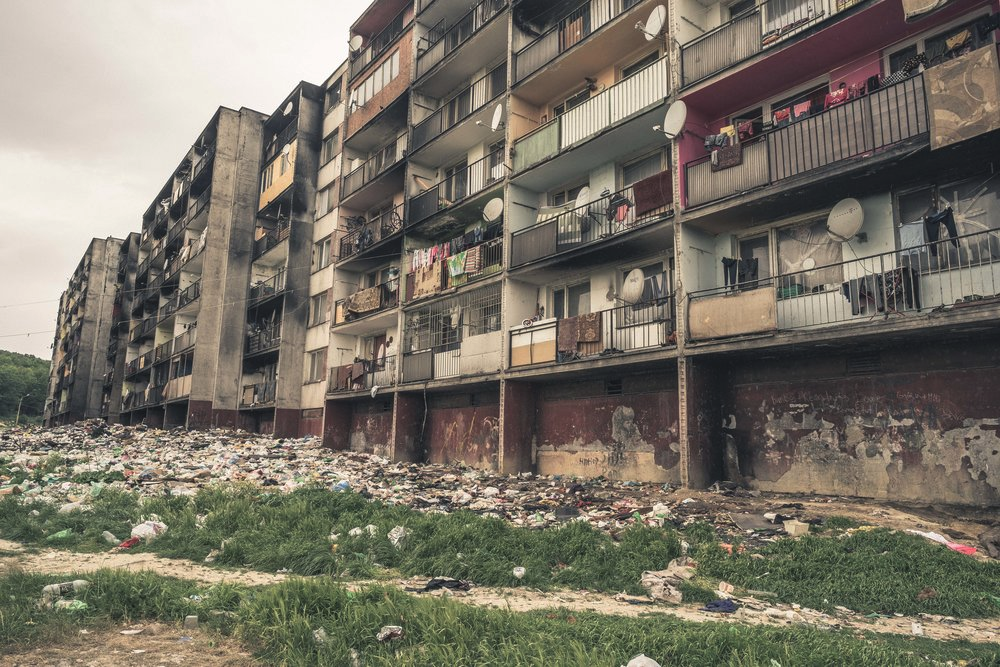 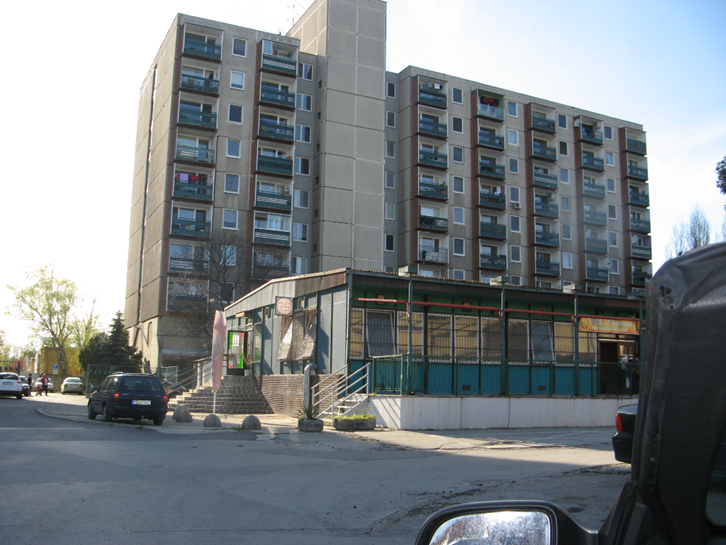 91
MRMR Management rozvoje měst a regionů
Ekonomická restrukturalizace a sociální polarizace
Smršťující se města (Shrinking cities)
V současné době se některá města prokazatelně stále více potýkají s úbytkem obyvatel a jeho demografickou proměnou (zejména velké sídlištní celky ve městech). 
Tento trend je dán jednak demografickým stárnutím populace a jednak migrací obyvatel (negativní hodnota migračního salda).
Tyto změny zasahují širokou škálu oblastí, ovlivňují ekonomiku, politiku, zdravotnictví a další. 
V následujících desetiletích tak rapidně poklesne počet obyvatel v mladších věkových skupinách a počet lidí ve starších věkových skupinách poroste.
Týká se to velmi silně měst v bývalém Východním bloku (NDR, Polsko, Maďarsko…), ale i vyspělého světa.
92
MRMR Management rozvoje měst a regionů
Ekonomická restrukturalizace a sociální polarizace
Která jsou typická „smršťující se“ města v ČR (na Slovensku?)
93
MRMR Management rozvoje měst a regionů
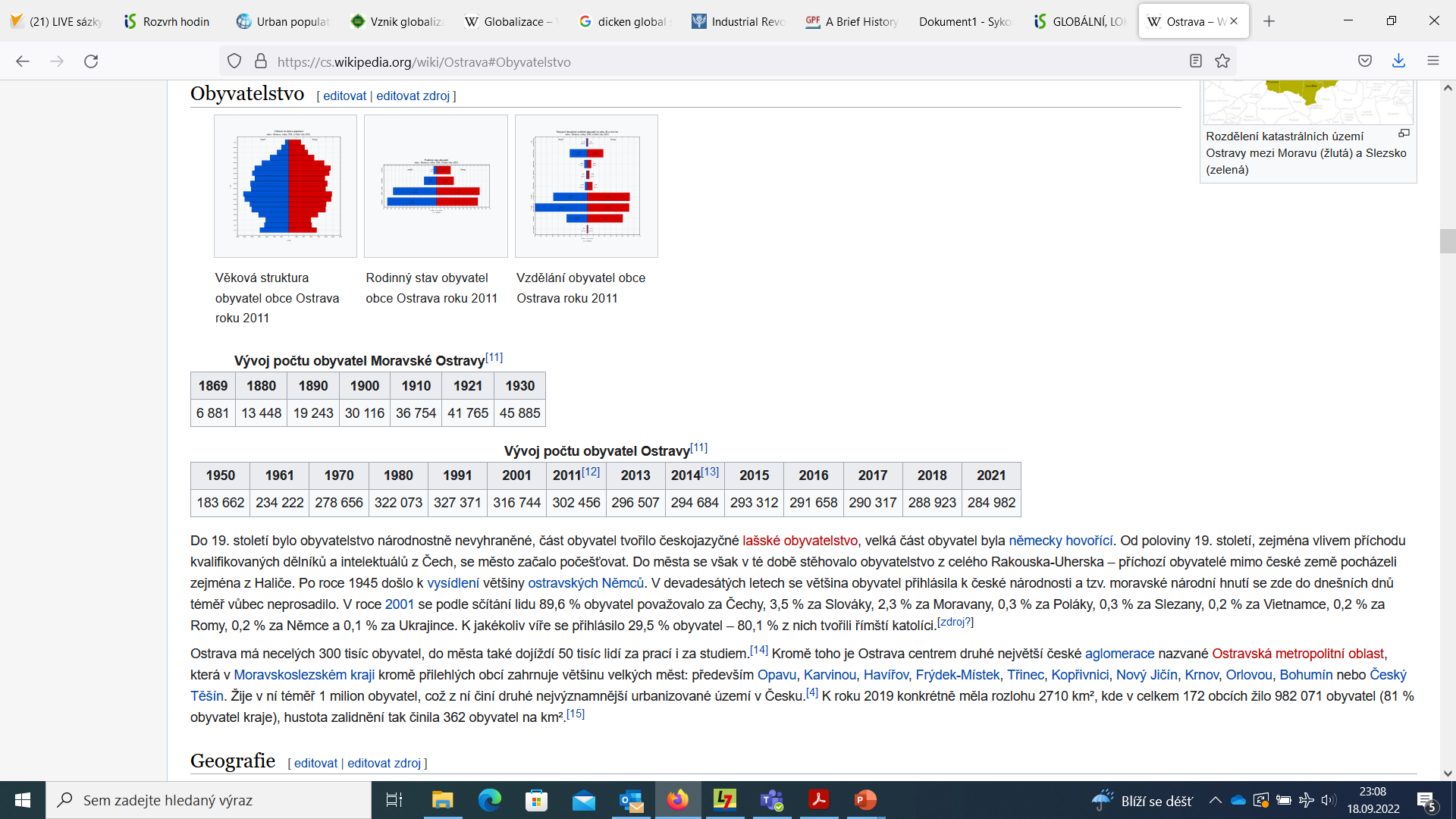 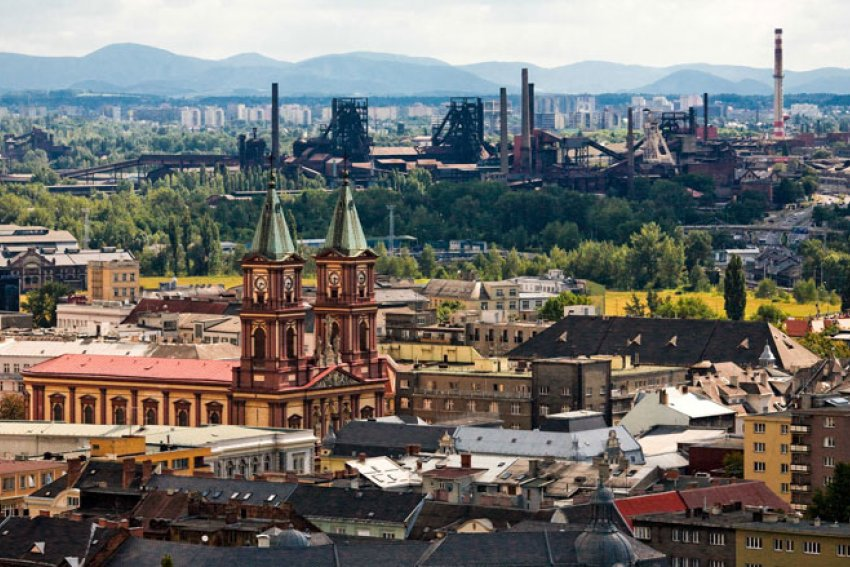 94
MRMR Management rozvoje měst a regionů
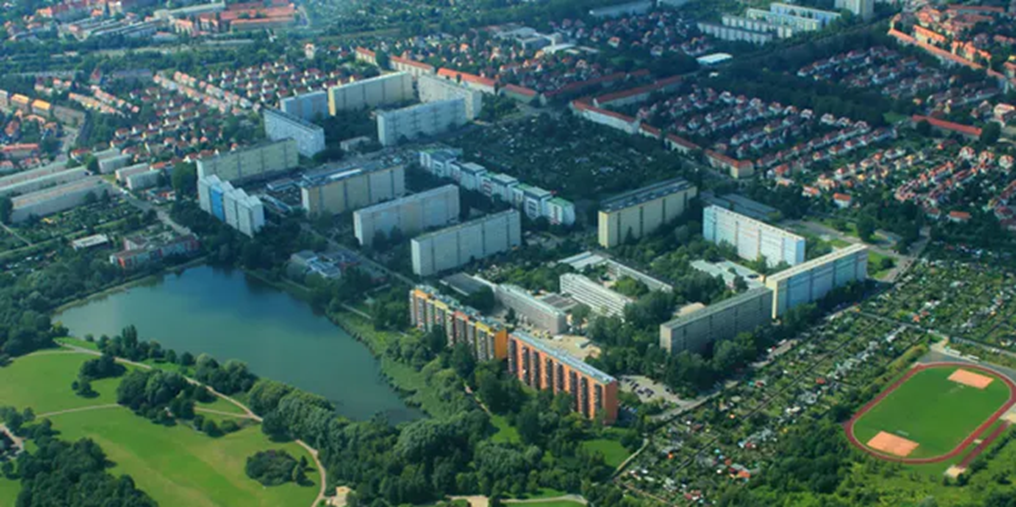 Shrinking cities 
- Lipsko
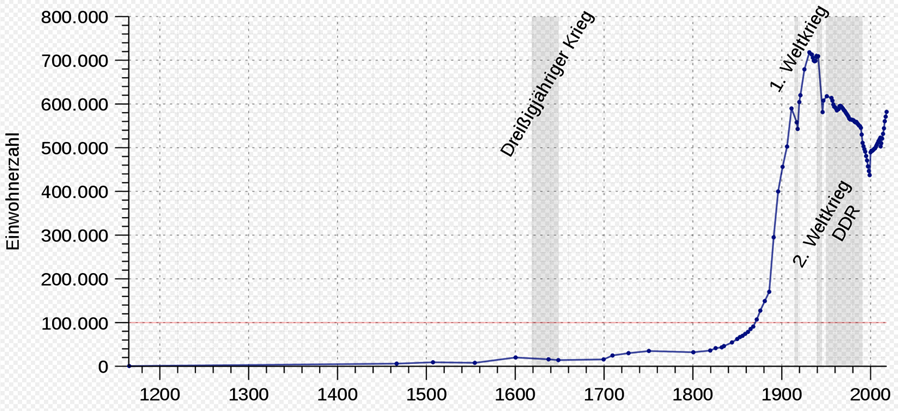 95
MRMR Management rozvoje měst a regionů
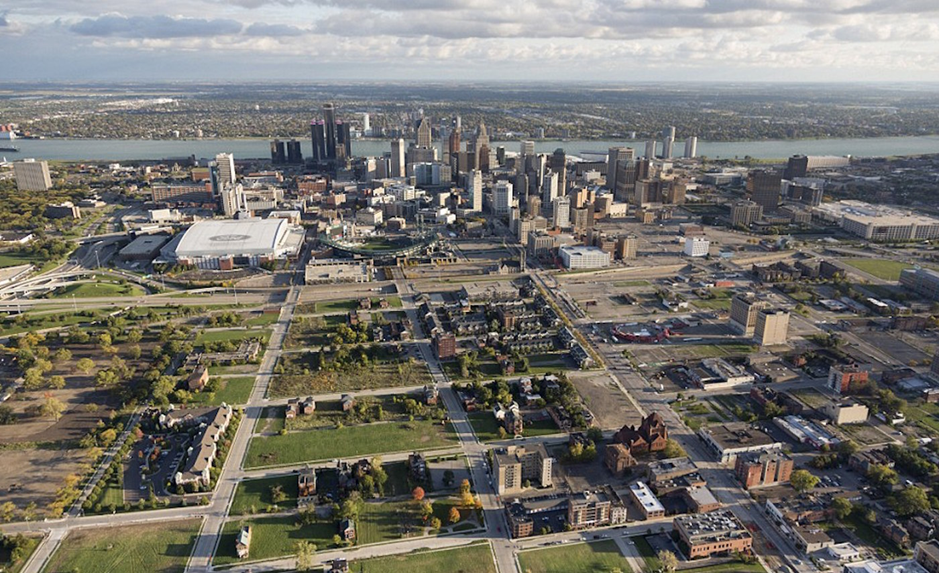 A toto byste také mohli 
poznat..
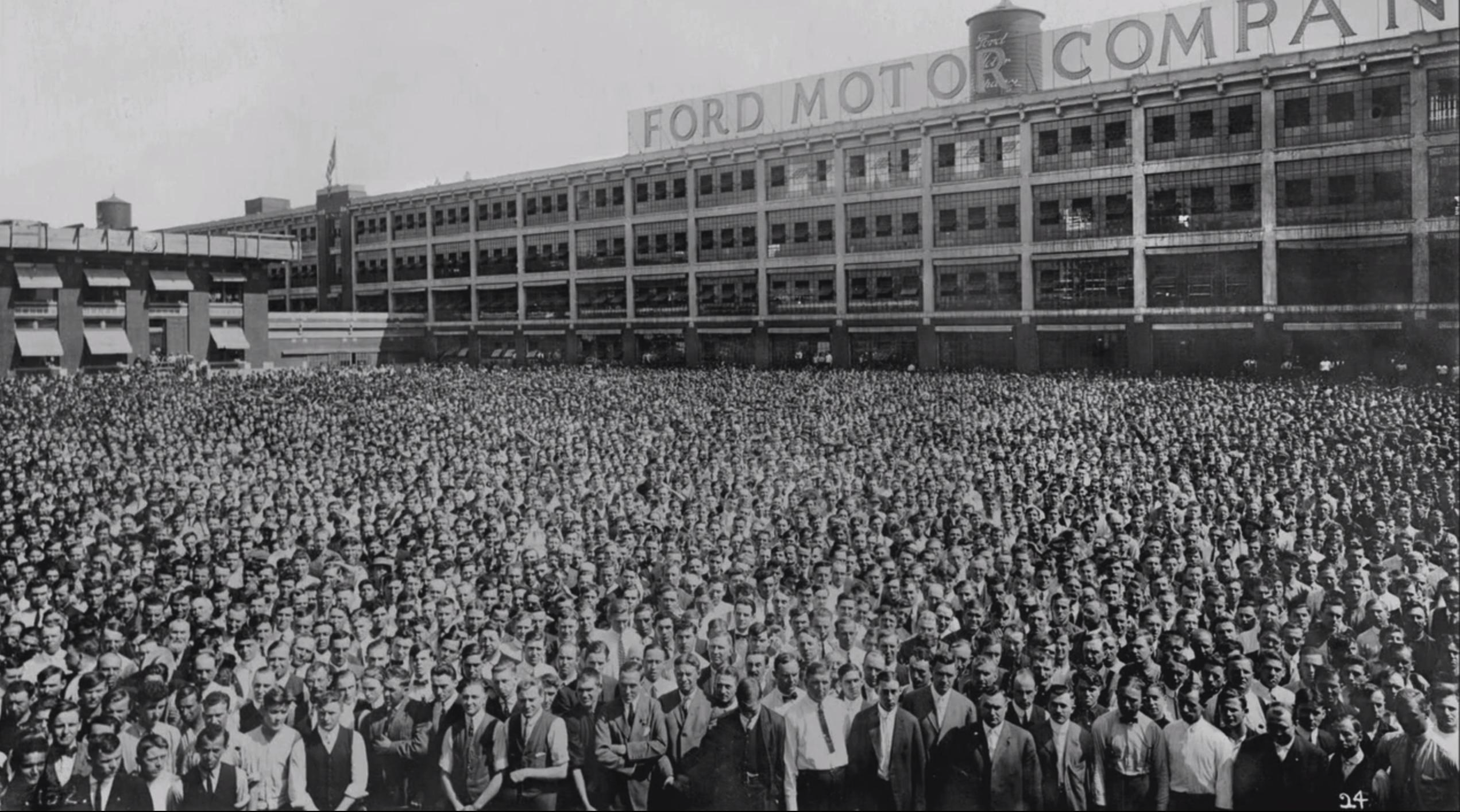 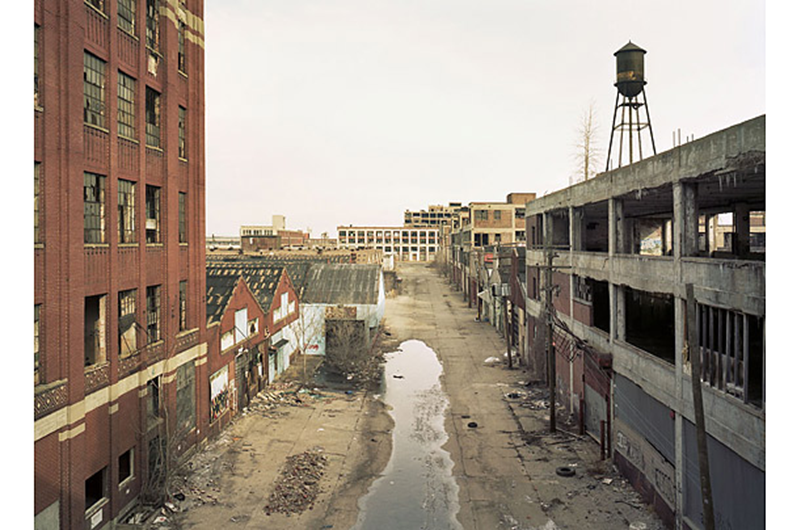 96
MRMR Management rozvoje měst a regionů